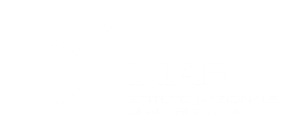 La gestione dati sensori e i servizi di RE e FG
Training Meeting
NG-Croce

Lunedì 12 Maggio - Giovedì 15 Maggio
Radiotelescopi di Medicina
IRA - Bologna
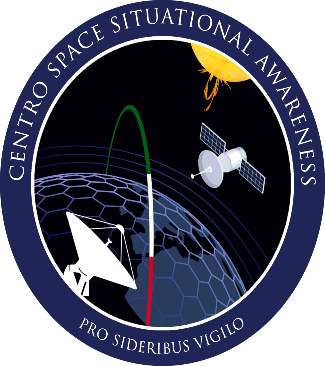 Ten. Col. GArn Fis Claudio GIZZI
Cap. GArn Ing Pasquale TENACE
Obiettivo & Sommario
Obiettivo: Fornire una visione generale sui servizi di Re-Entry e Fragmentation regolamentati dalla Partnership EU-SST e sul processo di gestione dei sensori SST
SOMMARIO
Introduzione  
La SSA e la SST 
Assegnazione task e esiti
Servizi EU-SST (RE, FG)
Prodotti SSA
Sensori, loro gestione e software di Comando e Controllo
Introduzione - Spazio in numeri
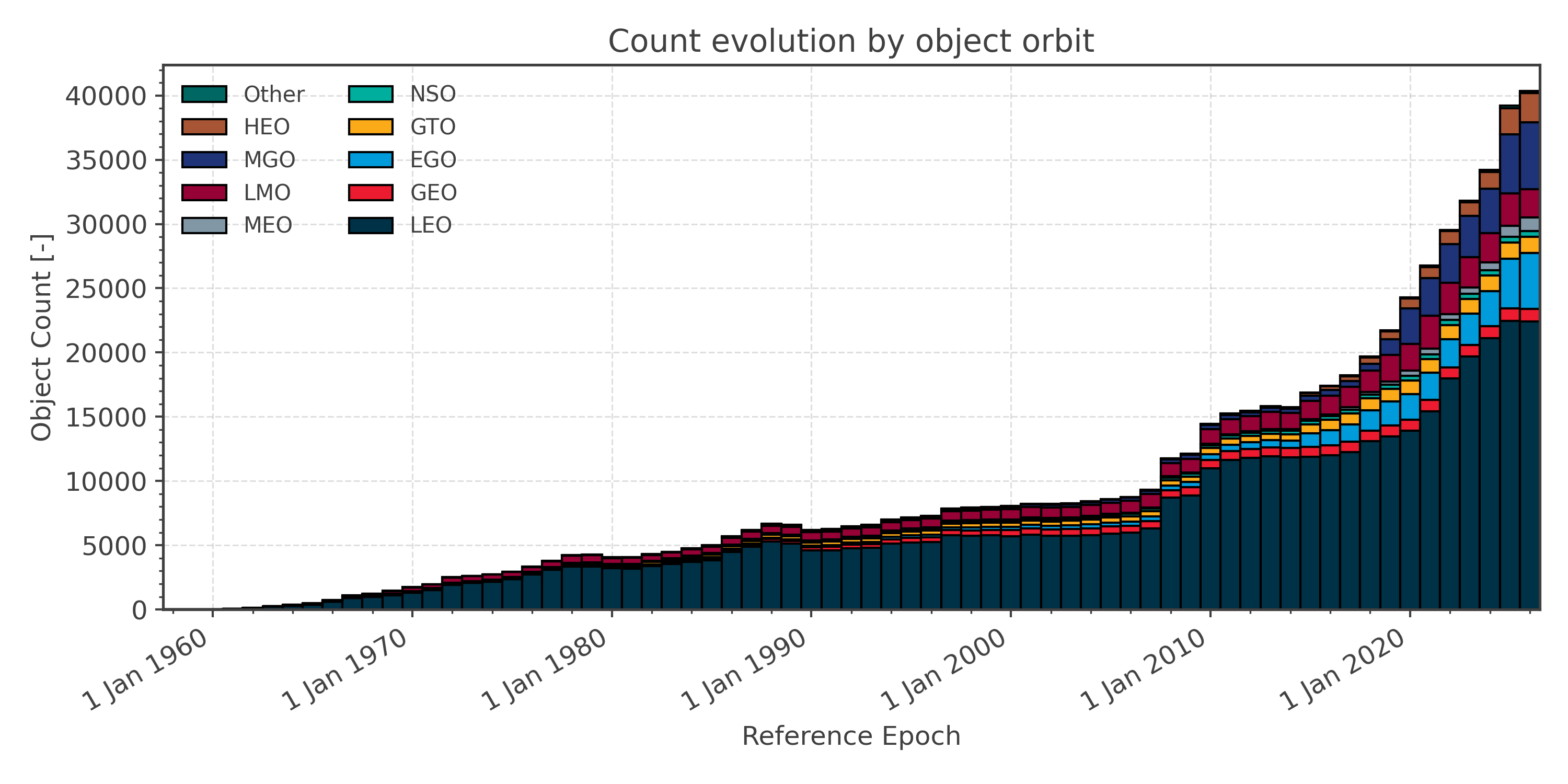 Congestionato
Quindi rischioso
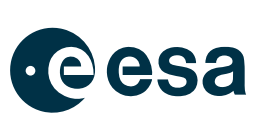 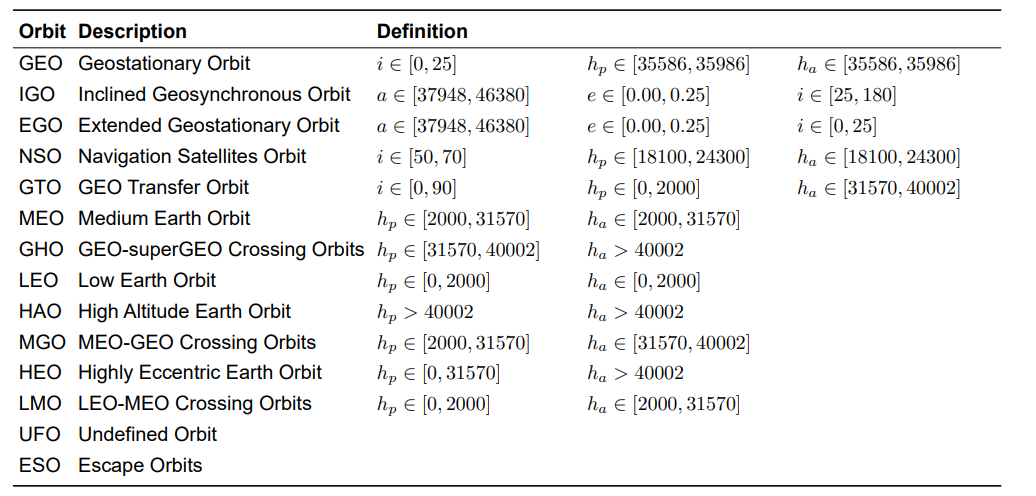 Introduzione - Spazio in numeri
Rientri vs tipo
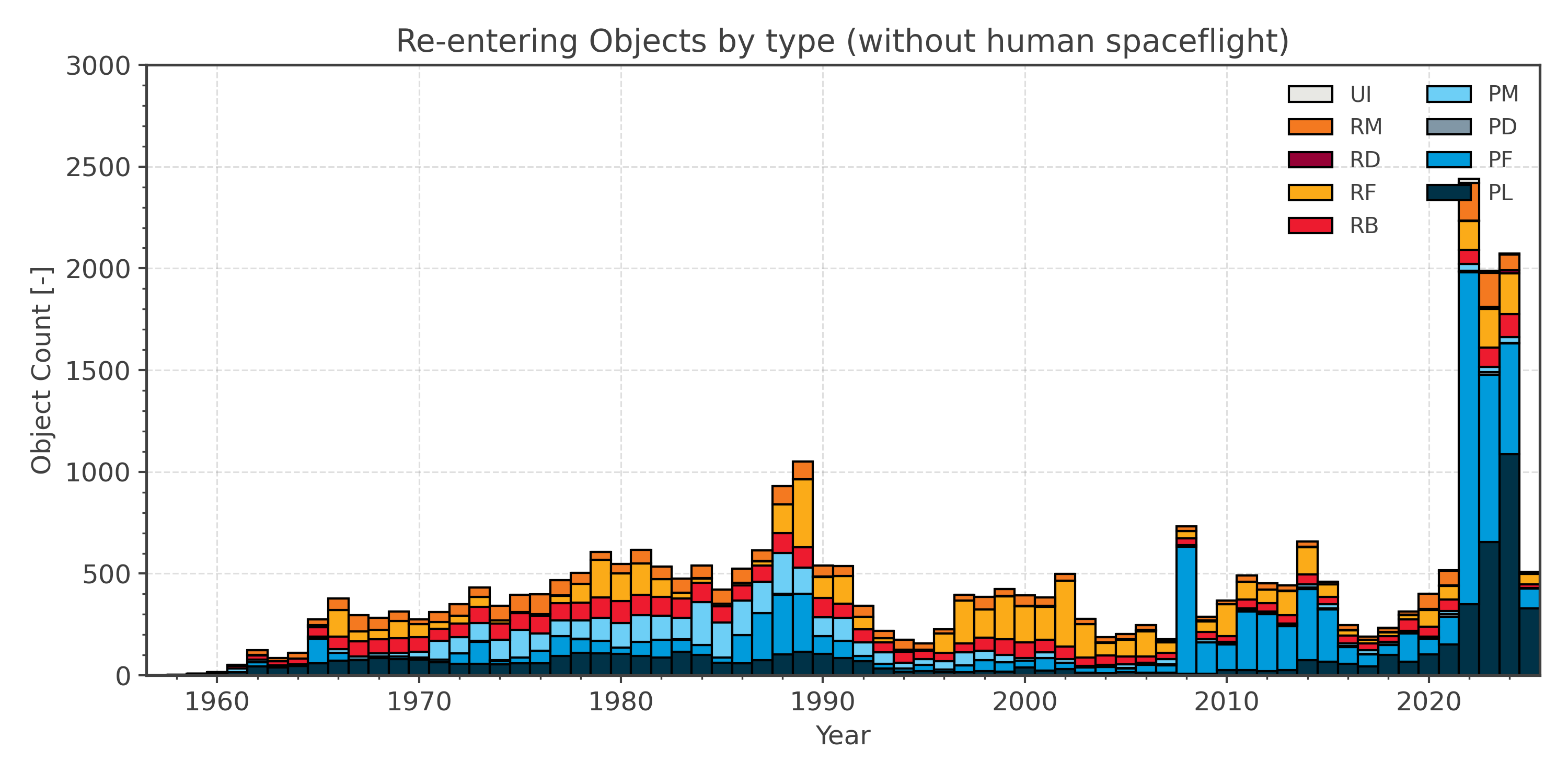 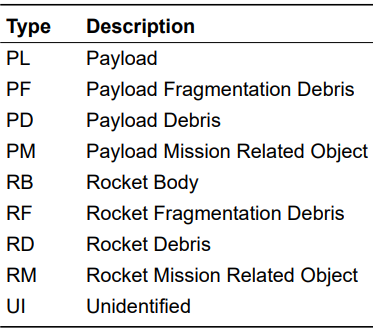 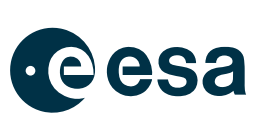 Definizione di Space Situational Awareness
La SSA concorre alla sorveglianza, identificazione, tracciamento e caratterizzazione degli oggetti spaziali nel loro ambiente operativo al fine di identificare i rischi e le minacce da/nello/verso lo spazio in supporto alle attività spaziali e di contribuire alla security e alla safety. 
La SSA integra:
SST
Space Surveillance & Tracking per detezione e catalogazione degli oggetti spaziali
SWx
Space Weather con l’analisi e le previsioni sull’attività
SI 
(Supporto Informativo Intel. valutazione e classificazione della minaccia)
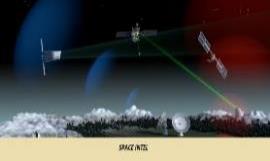 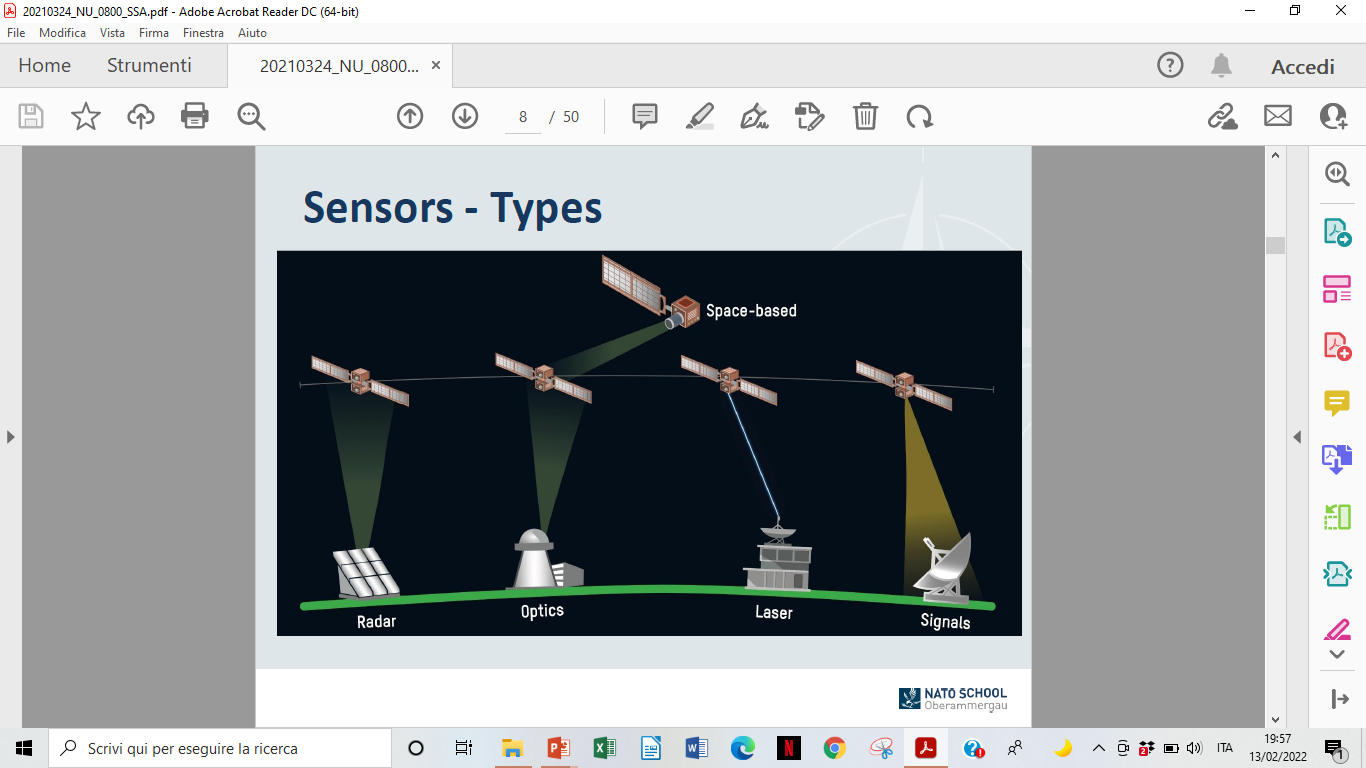 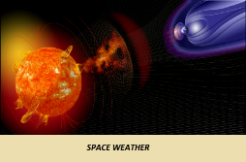 Take away:
Sorveglianza
Catalogo
Caratterizzazione oggetti ed ambiente
SERVIZI EU-SST
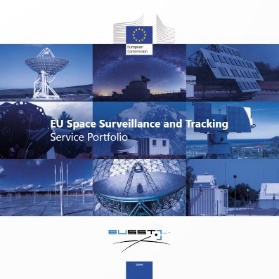 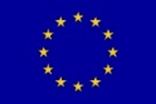 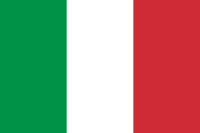 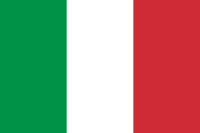 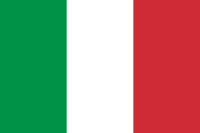 EU Operational Centre
EU Operational Centre
OC di riferimento limitatamente ai 7 satelliti italiani iscritti all’EU-SST (4 CSK, 2 CSG, OPTSAT-3000)
ARCHITETTURA EU-SST - FLUSSO OPERATIVO
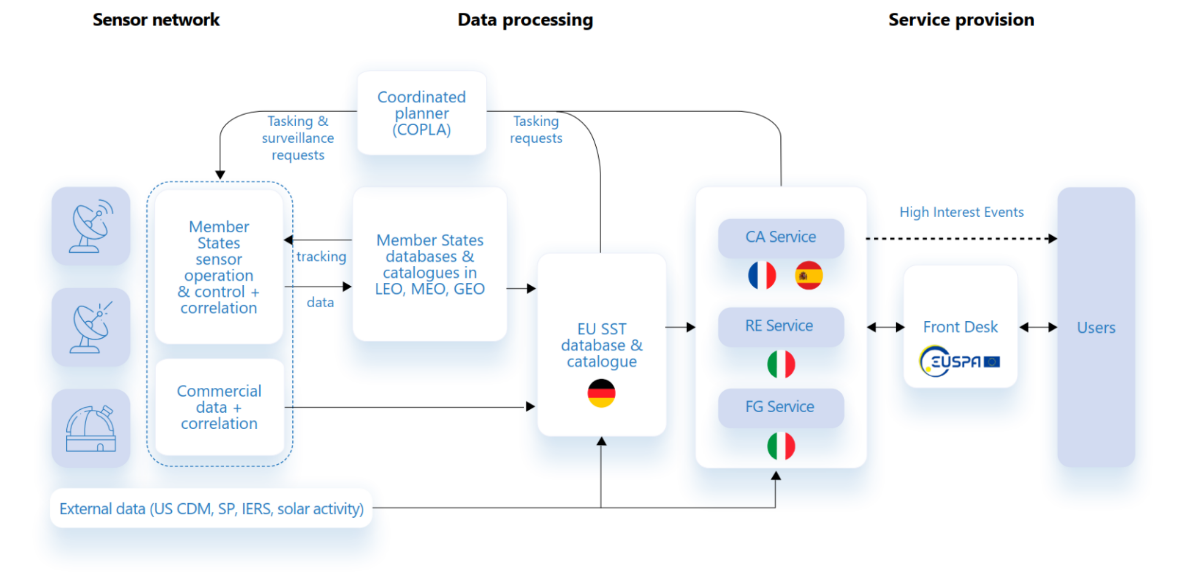 SERVIZIO COLLISION AVOIDANCE
Il servizio di Collision Avoidance (CA) fornisce una valutazione del rischio di collisione tra RSO (tra satelliti, tra satelliti e debris, Large vs Large non manovrabili) allo scopo di generare degli alert di collisione. Esso analizza tutte le informazioni disponibili provenienti dall’EU-SST e da sorgenti esterne (vedasi Conjunction Data Messages – CDMs di space-track.org) al fine di identificare:

 Info Events (INFOs): close approach con basso livello di rischio;
 Interest Events (IEs): close approach che richiedono ulteriori analisi in base al livello di rischio;
High-Interest Events (HIEs): close approach con alto livello di rischio, che potenzialmente richiedono lo svolgimento di Collision Avoidance  Manoeuvres (CAMs) da parte degli O/O.

Il CDM è il messaggio per informare/alert l’O/O per le successive valutazioni su eventuali CAMs.
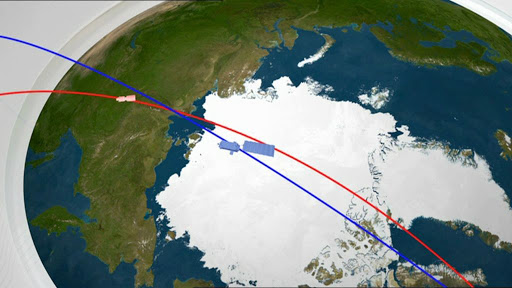 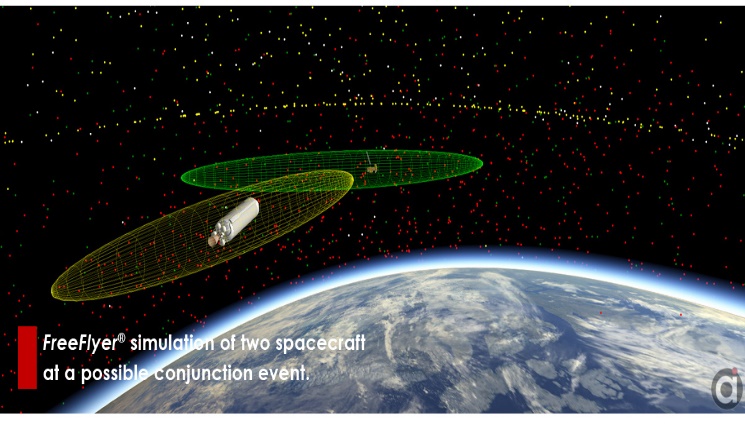 Svz 24/7 durante le operazioni nominali e durante le fasi di LEOP (Launch and Early Orbit Phase) e EOL (End of Life) se richiesto dall’Owner/Operator (O/O).
[Speaker Notes: Il servizio di Collision Avoidance (CA) fornisce una valutazione del rischio di collisione tra satelliti, tra satelliti e space debris, tra oggetti Large vs Large non manovrabili, allo scopo di generare degli alert di collisione. Il servizio è garantito 24/7 durante le operazioni nominali e durante le fasi di LEOP (Launch and Early Orbit Phase) e EOL (End of Life) se richiesto dall’Owner/Operator (O/O) del satellite da controllare. 
Esso analizza tutte le informazioni disponibili provenienti dall’EU-SST e da sorgenti esterne (vedasi Conjunction Data Messages – CDMs di space-track.org) al fine di identificare:

 Info Events (INFOs): close approach con basso livello di rischio;
 Interest Events (IEs): close approach che richiedono ulteriori analisi in base al livello di rischio;
High-Interest Events (HIEs): close approach con alto livello di rischio, che potenzialmente richiedono lo svolgimento di Collision Avoidance  Manoeuvres (CAMs) da parte degli O/O.

Quando richiesto vengono aperte delle Tasking Request per richiedere il contributo dei sensori EU-SST. Gli OC responsabili del servizio (CSSA per i 7 satelliti ITA iscritti all’EU-SST), una volta analizzati gli eventi, vanno a pubblicare i CDM all’interno del portale EU-SST in modo tale da rendere disponibile l’informazione/alert all’O/O per le successive valutazioni su eventuali CAMs.

Il servizio viene gestito in accordo ad un documento detto Service Configuration Document (SCD) in cui l’O/O stabilisce quali siano i criteri di generazione dei CDM e di criticità degli stessi (INFO, WARNING, ALERT).]
SERVIZIO DI RE-ENTRY
Il servizio di Re-Entry (RE) è mirato ad identificare i territori (AoI) potenzialmente impattati da oggetti spaziali rientranti in maniera incontrollata in atmosfera, fornendo i relativi tempi di sorvolo per:
 tutti “Rocket Body”
  Oggetti con massa oltre 2.000kg
  RCS > 1 m2 (sela massa non è nota)


EU-SST ha identificato, sulla base di dati statistici, una Matrice di Rischio (Risk Matrix) basata sulla massa dell’oggetto rientrante
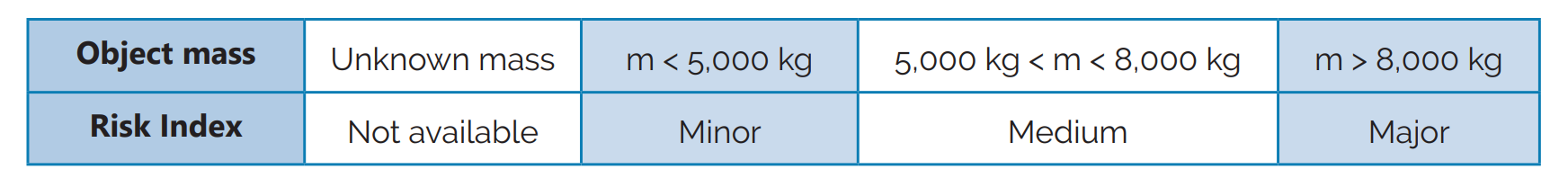 Sulla base di ulteriori analisi e delle informazioni disponibili (composizione, materiali, ecc.) e/o tipologia di dismissione (controllato, semicontrollato), il CSSA può emettere messaggio con Risk Index svincolato dalla massa.
RE-ENTRY SERVICE
Le incertezze tipiche di questo tipo di previsione non permettono di identificare puntualmente dove i residui del RSO potranno cadere.
R/B e serbatoi hanno un’alta resistenza meccanica/termica e ca. dal 10% al 40% massa impatta al suolo
 A circa 140-120km di altitudine si avvia il processo di rientro in atmosfera (dipende da vari fattori quali massa, area, «tombolamento», drag atmosferico, ecc.)
 Fase finale del rientro prettamente di tipo balistico (da ca. 80 km)
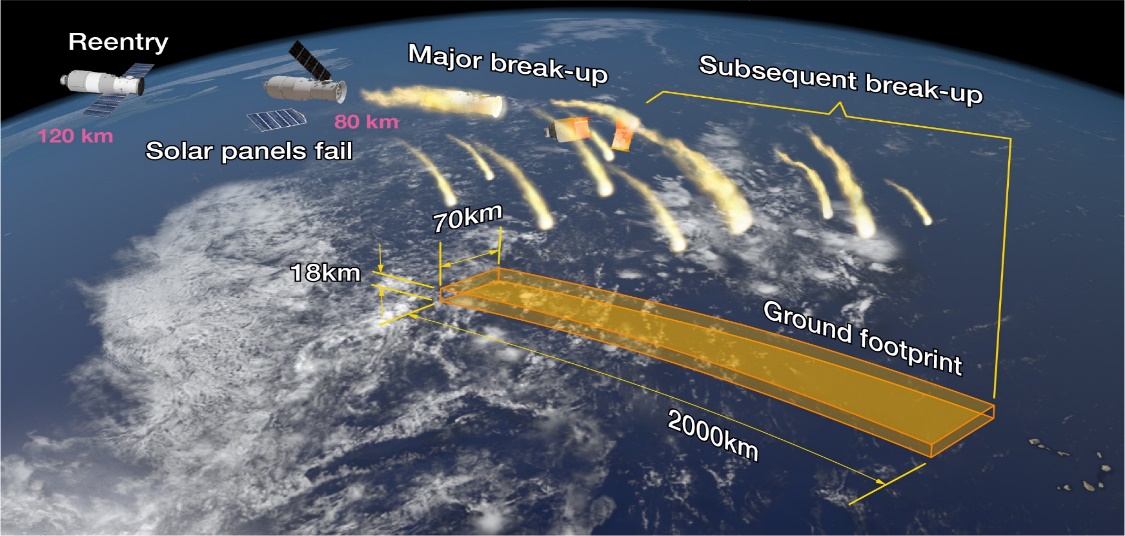 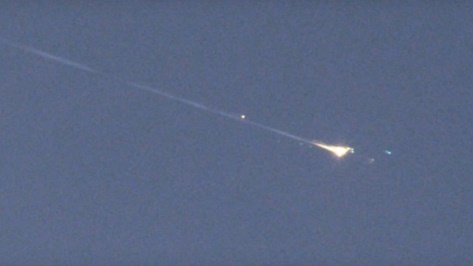 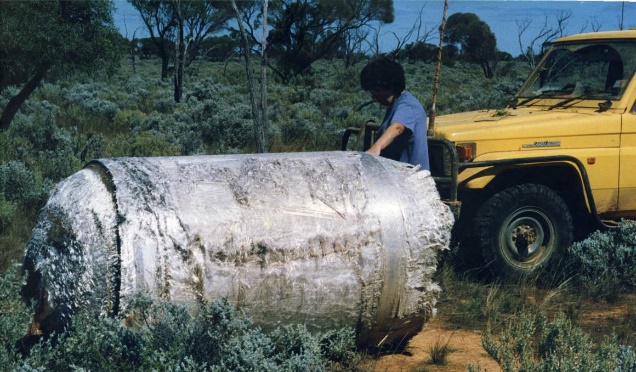 RE-ENTRY SERVICE
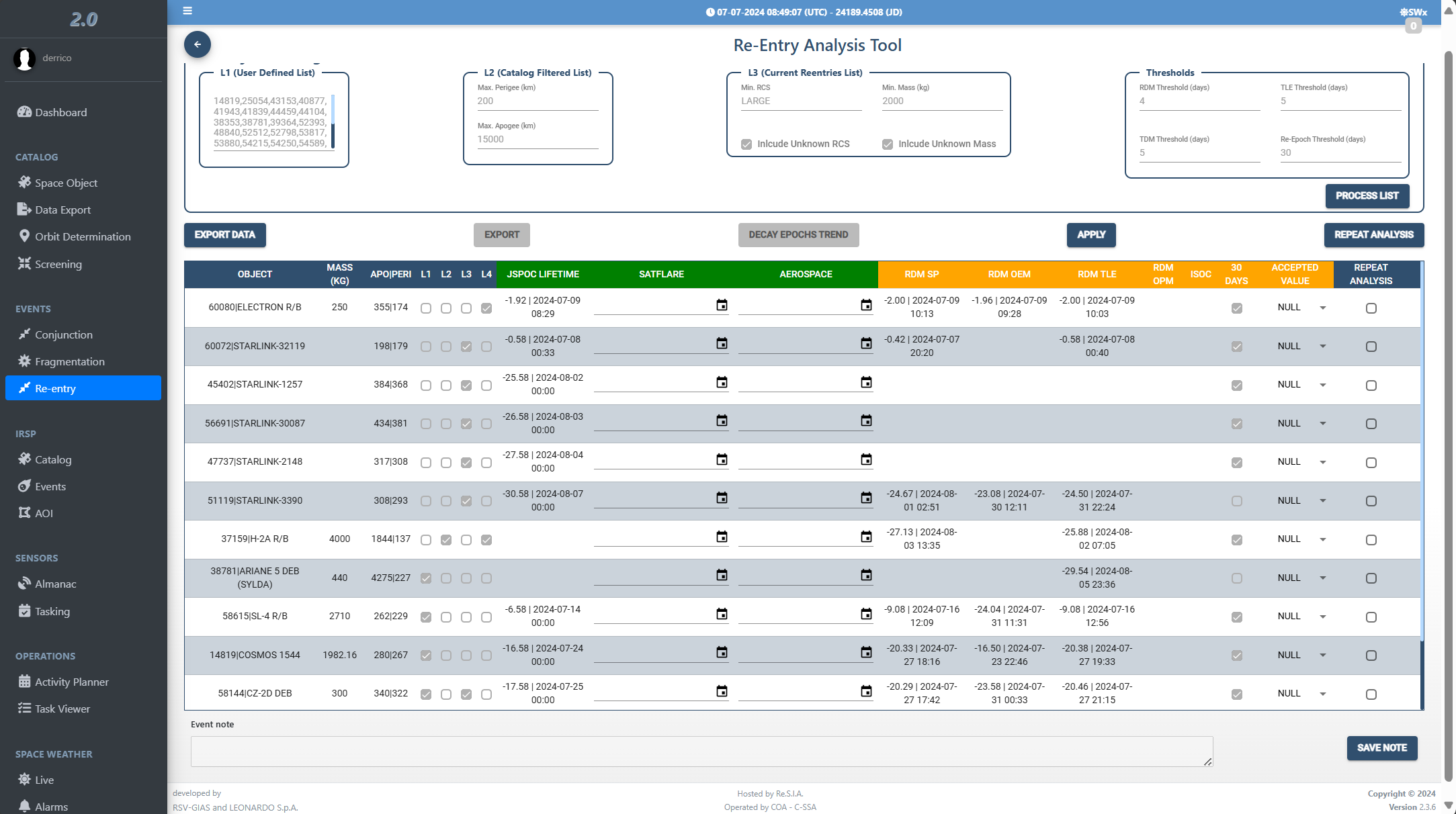 Catalog Filtering
Identification of potential reentering within 30 dd:

NORAD IDs
Apogee/Perigee
RCS/Mass
Residual time to re-entry Epoch and check of available orbital time
Verifica del catalogo  e caratterizzazione degli oggetti 
Propagazione a lungo termine
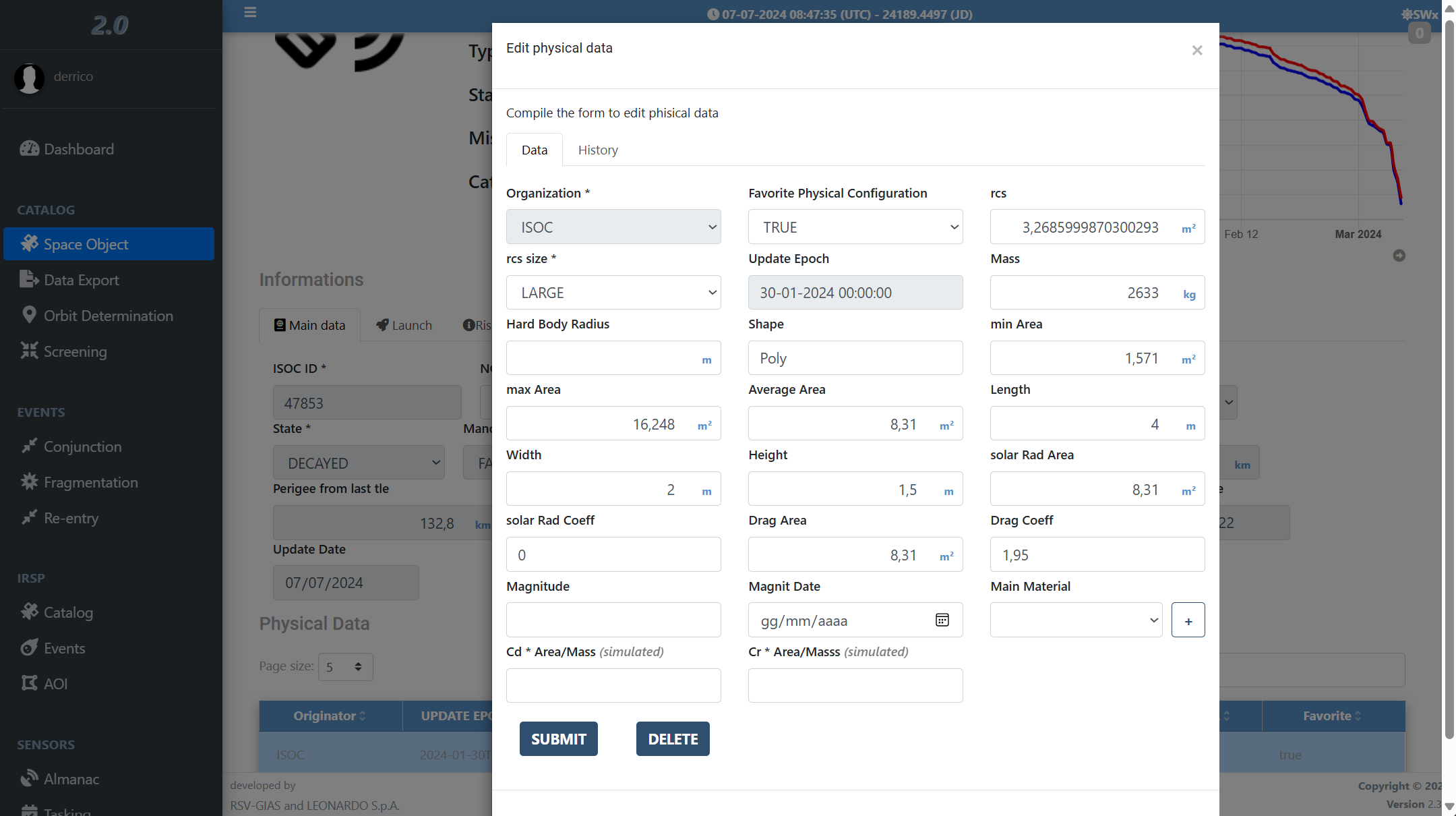 Characterization  
Update of Physical Data

RCS, mass, HBR, shape, Area, Solar Radiation Coefficient, drag coefficient 

Long Term Propagation (30 dd)
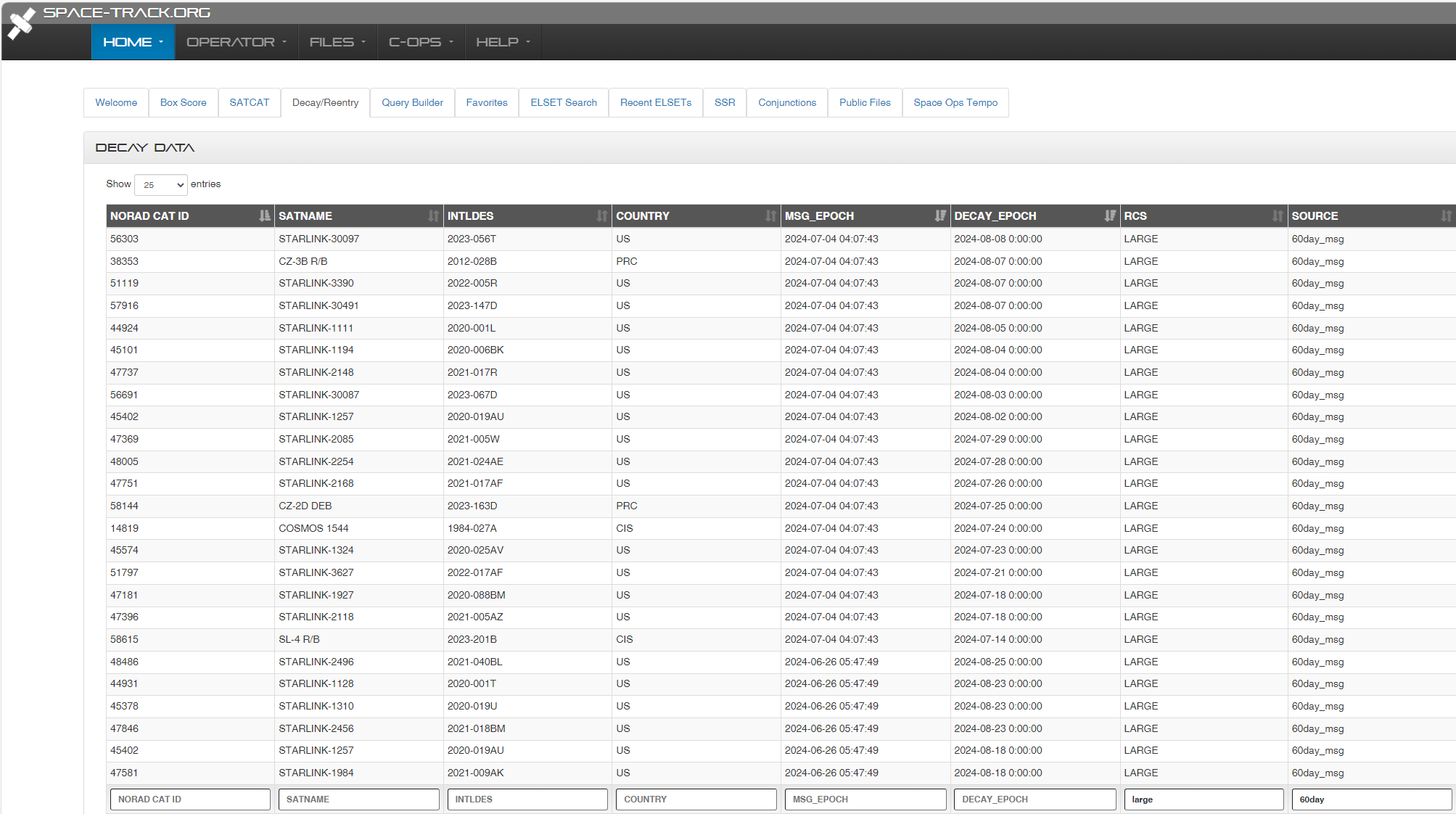 Comparison with estimations made by space-track.org (USSPACECOM) o DISCOS web (ESA)

Generation and Publication 30 DL
Validazione e pubblicazione della 30 DL
RE-ENTRY SERVICE
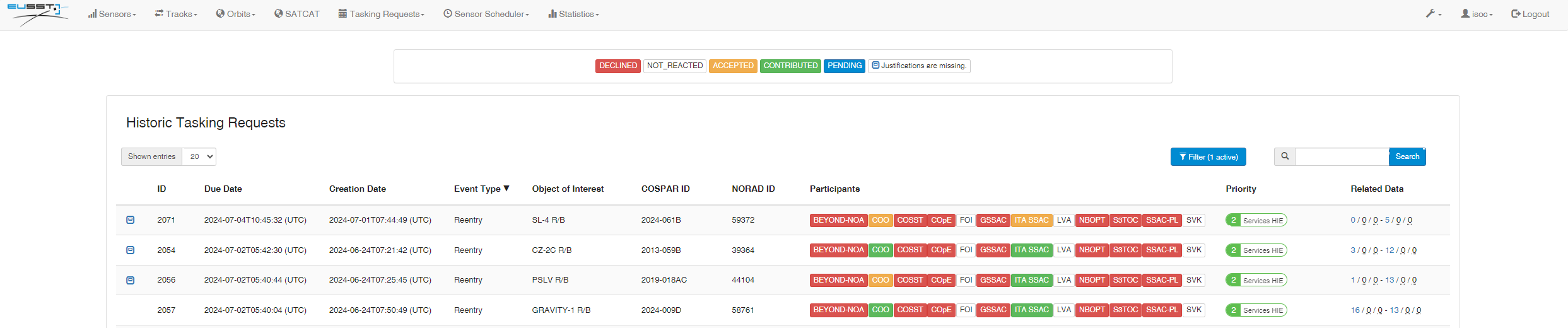 2 weeks before extimated Re-entry Epoch, OC activates a Tasking Request for calling  EU-SST sensors to contribute to the measurements acquisitions in order to improve accuracy and to generate autonomous products.
Tasking Request
dei sensori EU-SST
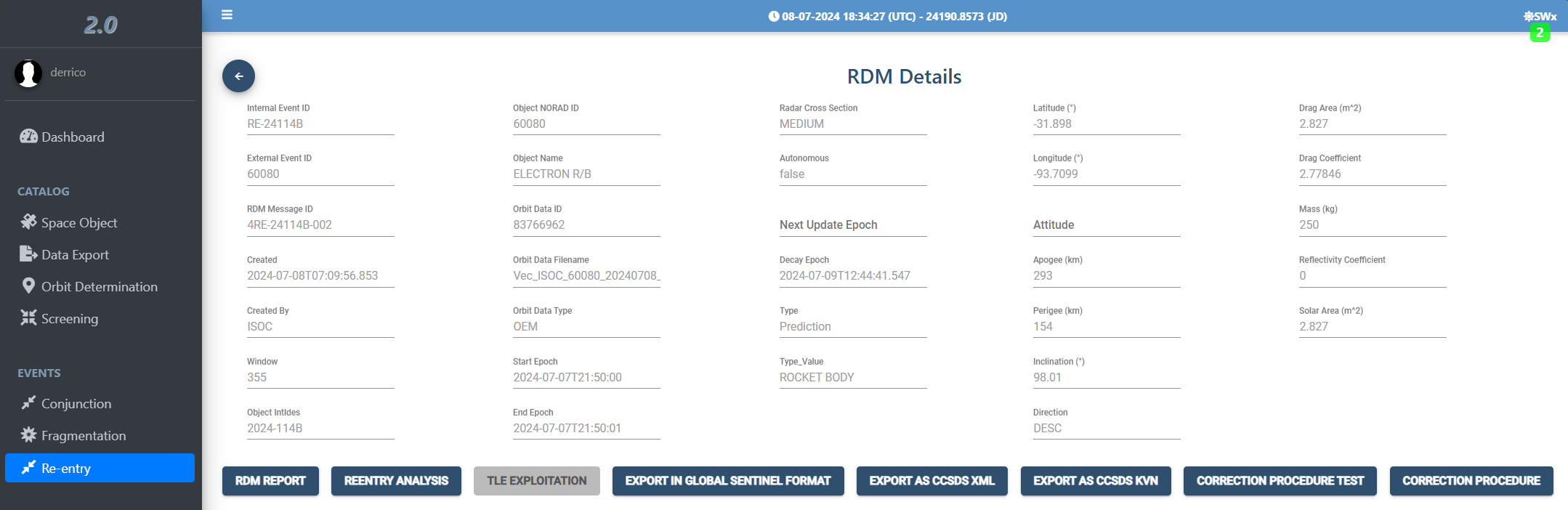 The measurements returns a OD (ISOC & ODTK Ansys).

The resulting orbit and the Ballistic Coefficient contribute to the computation of the propagation and the best estimation of the RE
Orbit Determination e Propagazione
SERVIZIO RE-ENTRY
Analisi del catalogo, caratterizzazione degli oggetti e propagazione di lungo termine
Valutazione 
30-day list e pubblicazione report di Long Term
Il RE Report viene pubblicato normalmente 4 giorni prima della RE Epoch, ed include tutti dettagli grafici, ed i dati di sorvolo degli  overlight delle AoI.
Tasking Request per il supporto della rete di sensori EU-SST
Determinazione orbitale e propagazione
La conferma dell’evento di rientro è fornita tramite un report finale di decay, che viene generato e pubblicato:
  dopo la conferma di decay US 
  entro tre giorni dall’ultima stima di rientro
  dopo 3 “no show” su sensori EU-SST
Pubblicazione report con previsione di rientro dettagliata
Pubblicazione report con previsione di rientro dettagliata
Pubblicazione report Decay per confermare l’avvenuto rientro dell’oggetto
SERVIZIO RE-ENTRY
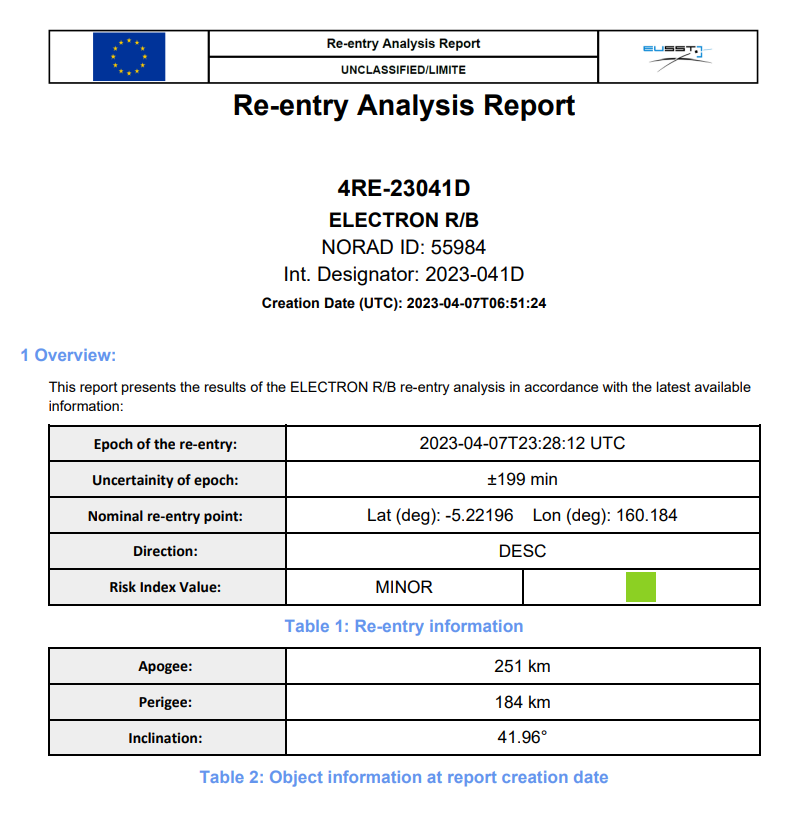 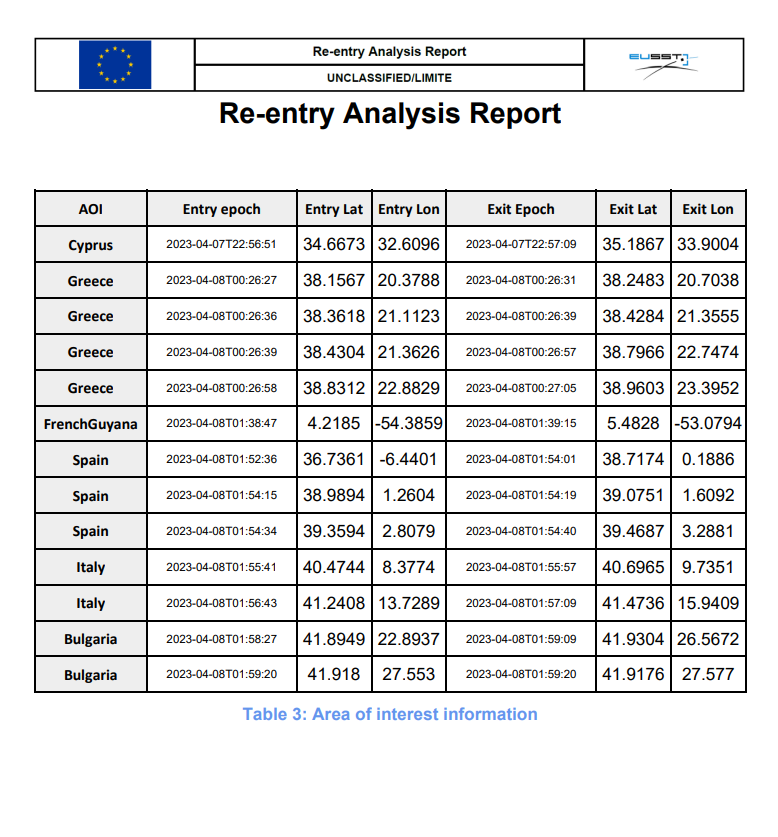 Pubblicazione del Report di RE con previsione dettagliata del rientro
Il  RE Report sarà pubblicato 4 gg prima della RE Epoch, 
Questo include informazioni, grafici e le coordinate ed il momento di entrata/uscita da un AoI.
SERVIZIO RE-ENTRY
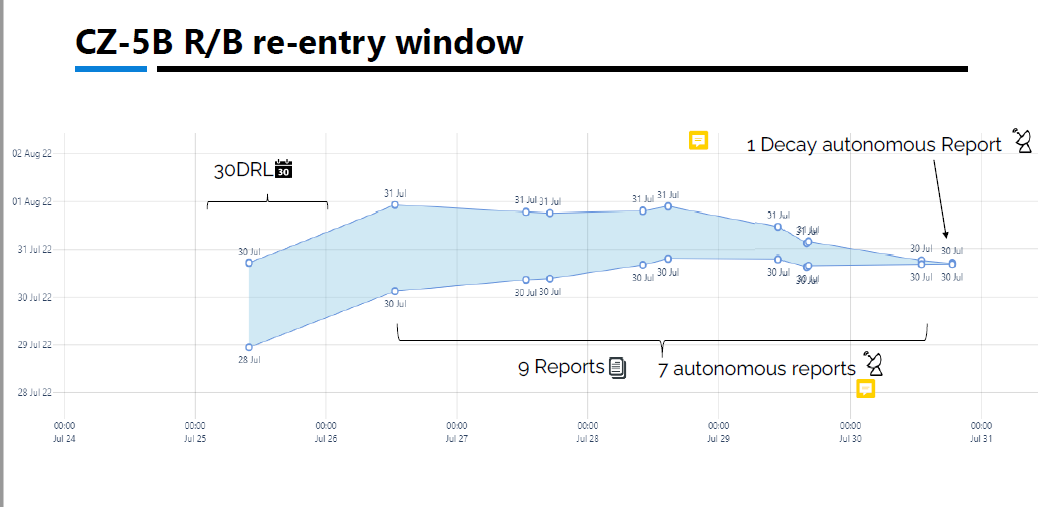 La RE Epoch si stima come punto centrale di una finestra di incertezza temporale calcolata sul 20% del tempo rimanente al rientro
SERVIZIO RE-ENTRY
1° Report
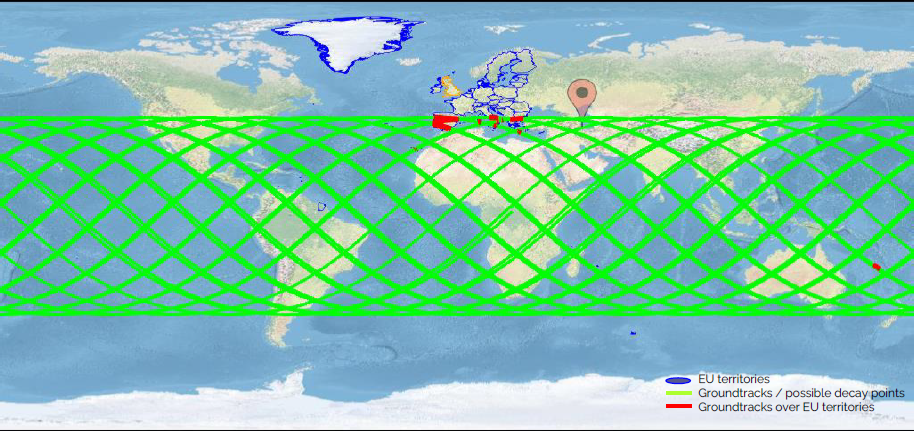 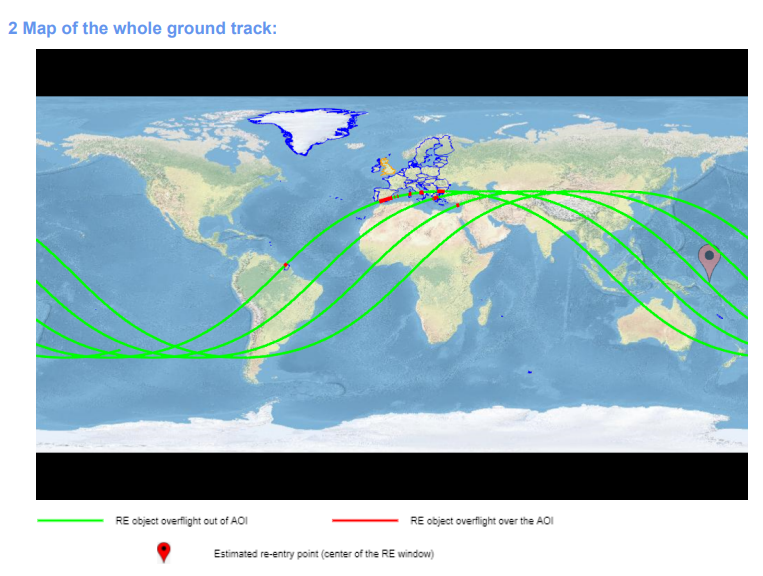 9° Report
Finestra di molte ore
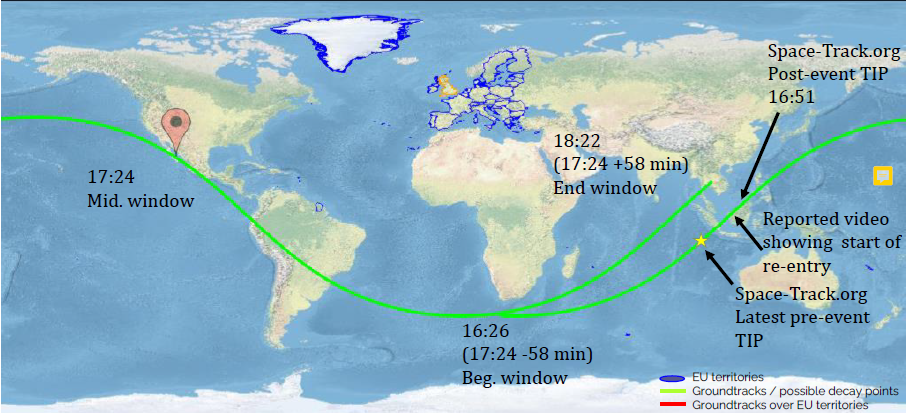 finestra di alcune decine di minuti fino a circa 1h
Caso studio RE FALCON 9
US Falcon 9 (2nd - upper stage) 2025-022Y /NORAD 62878 - launch of SpaceX - Starlink Group 11-4 on the 1 Feb. 2025  Vandenberg SFB, California; 
Uncontrolled re-entry North Sea on the 19 Feb. 2025 03:44z (±20 min.) due to the faillure on the propulsion system (dry mass 4300 Kg – RE Risk minor)
Open sources report the rocket debris were sighted across Denmark, Sweden, Germany, England and Poland
supposedly 5 debris (pressure tanks of about 1.5x1m and 4 to 7 kg) hit the area around Poznan.  
RE Point at 80km CSSA/EUSST: 03:44:40 UTC ± 20 min – 950km from Poznan.
RE Point from TIP (Trajectory Impact Prediction) at 10km space-track: 03:43 UTC ± 1 min – 1.500km from Poznan (hard to suppose coherent with the impact points)
The Swath of ± 100km L/R to the Ground track is including all fragments
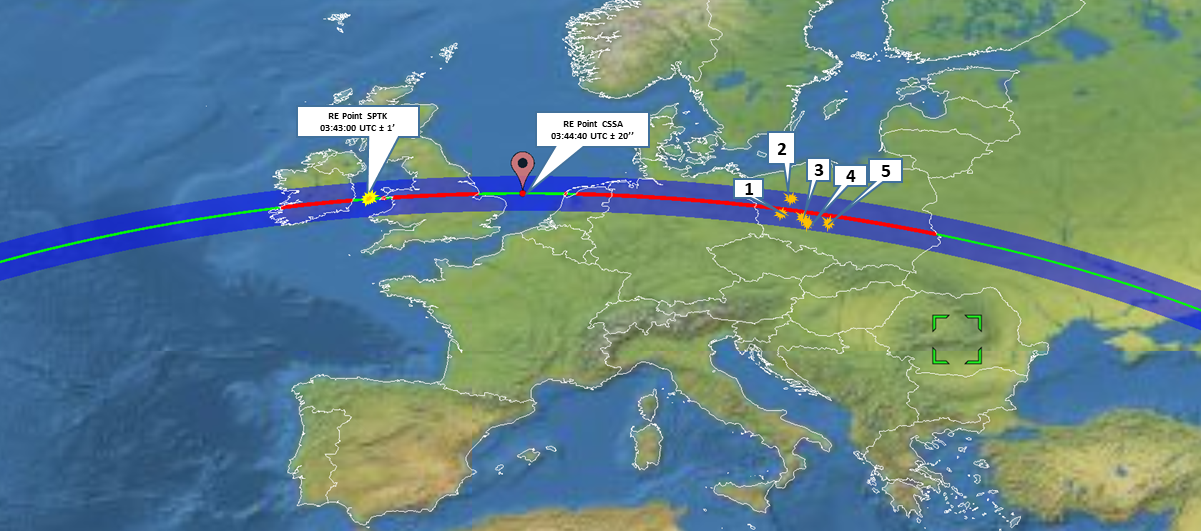 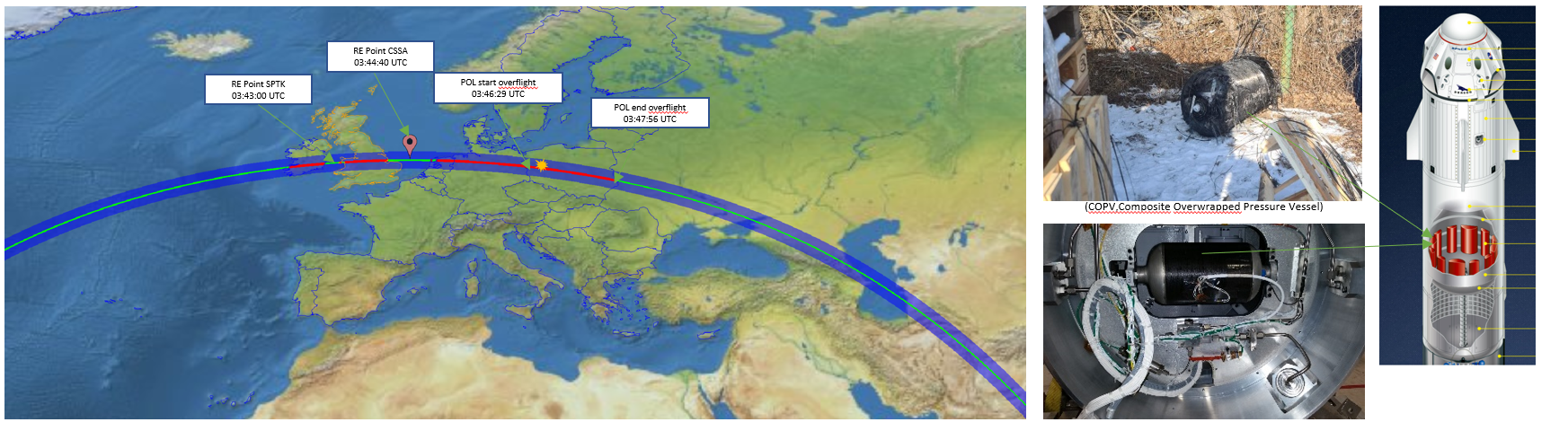 200km
Śliwno (52.4° LAT – 16.37° LON)
Szamotuły (52.60° LAT – 16.57° LON)
Komorniki (52.34° LAT – 16.8° LON) 
Wiry (52.31° LAT – 16.84° LON)
Wielkopolska (52.27° LAT – 17.35° LON
[Speaker Notes: Vengono visualizzati solamente gli oggetti aventi una latitudine di rientro maggiore di 30° (area EU)]
SERVIZIO FRAGMENTATION
Il servizio di Fragmentation Analysis (FG) fornisce l’identificazione e la caratterizzazione delle frammentazioni di oggetti in orbita (ad es. per esplosione o collisione) relative a singoli oggetti o multipli oggetti in orbita.

Tutte le informazioni disponibili (da sensori EU-SST, da sorgenti esterne come 18th/19th SDS o O/O) sono utilizzate per l’analisi e la generazione di 3 differenti tipi di prodotti/report 

breve (Short-Term), medio (Medium-Term) e lungo (Long-Term) periodo.
Collision
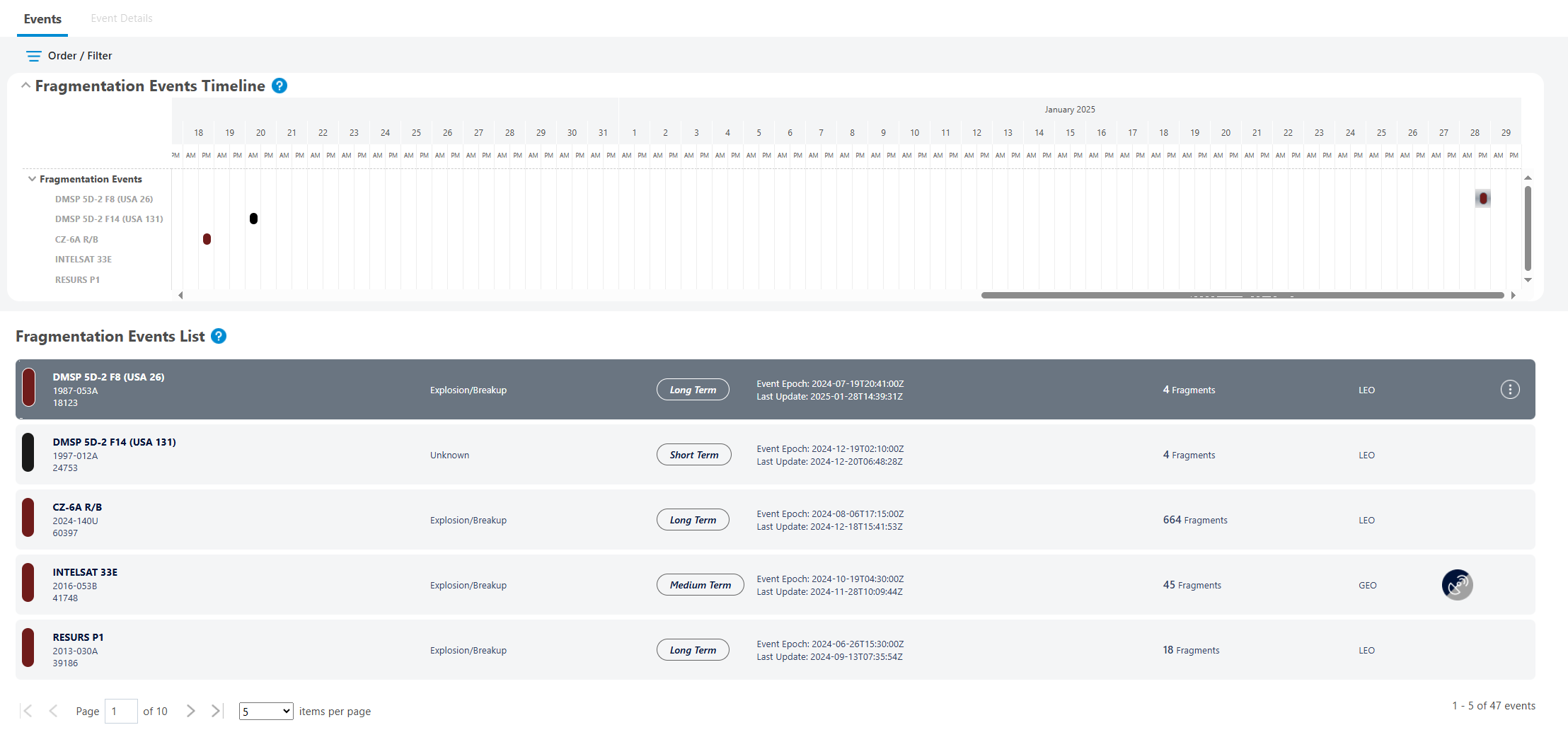 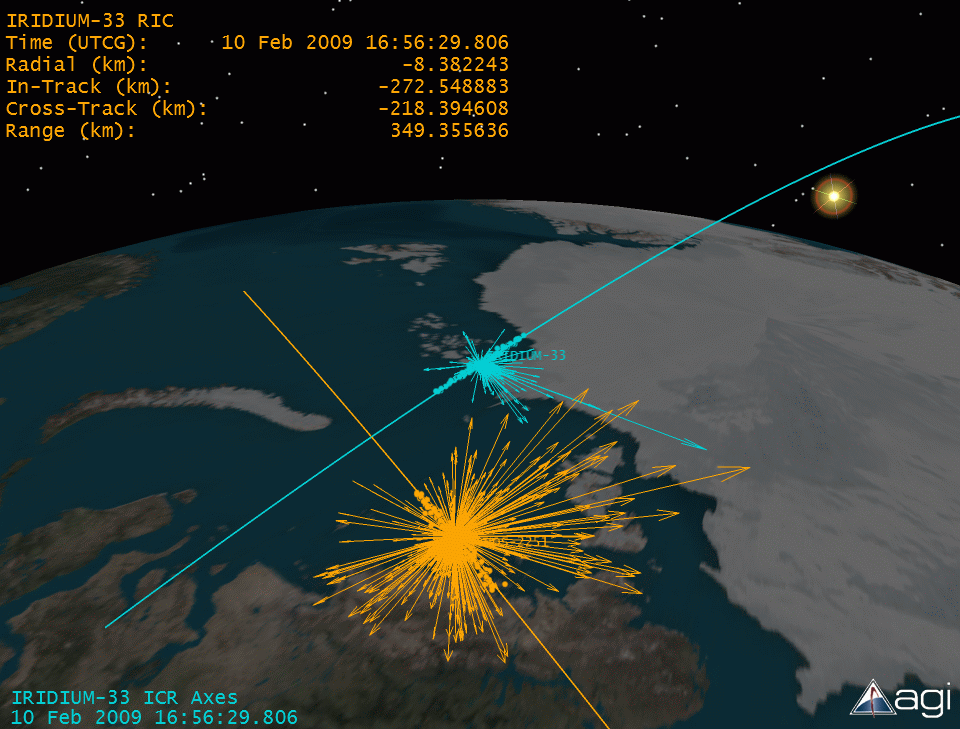 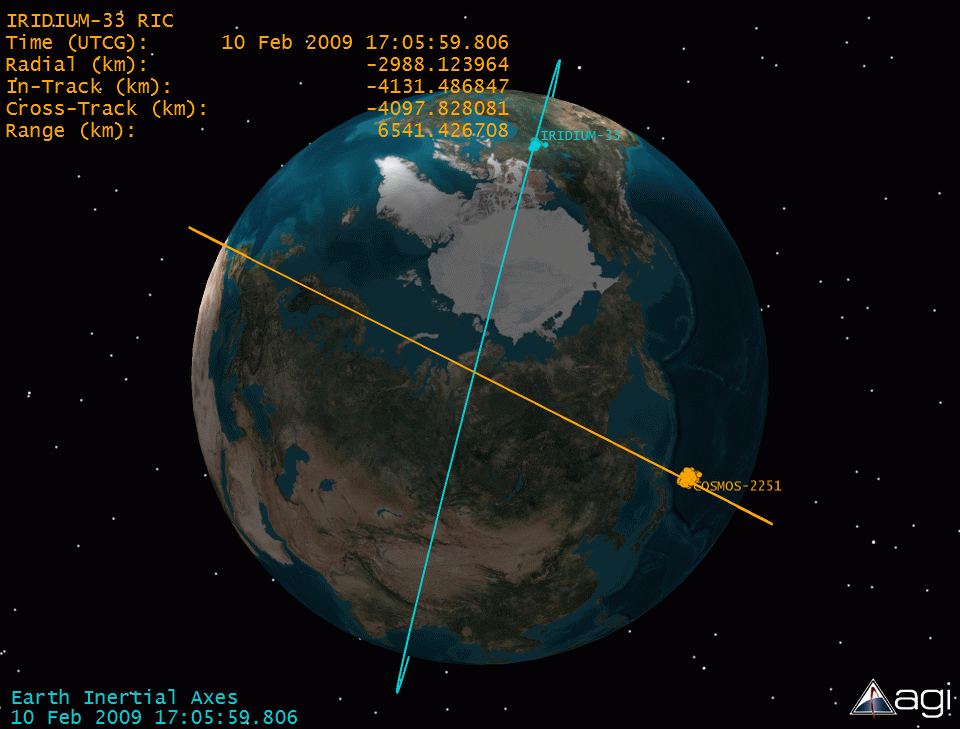 BREAK-UP
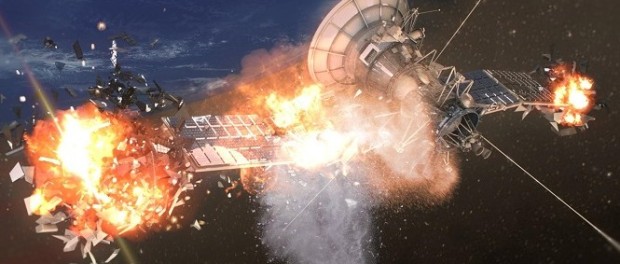 SERVIZIO FRAGMENTATION
Lo Short-Term notifica e conferma, appena noto, l’evento di frammentazione, dichiarando: 
 fonte dei dati
 caratterizzazione dell’evento (tipologia di frammentazione*, numero di frammenti rilevati, regime orbitale)
 caratterizzazione dell’oggetto (tipologia di oggetto, apogeo/perigeo del parent all’epoca di frammentazione)

Fase critica per i processi di validazione dell’attendibilità delle fonti
*explosion/breakup, collision, release of fragments, ASAT, other, unknown
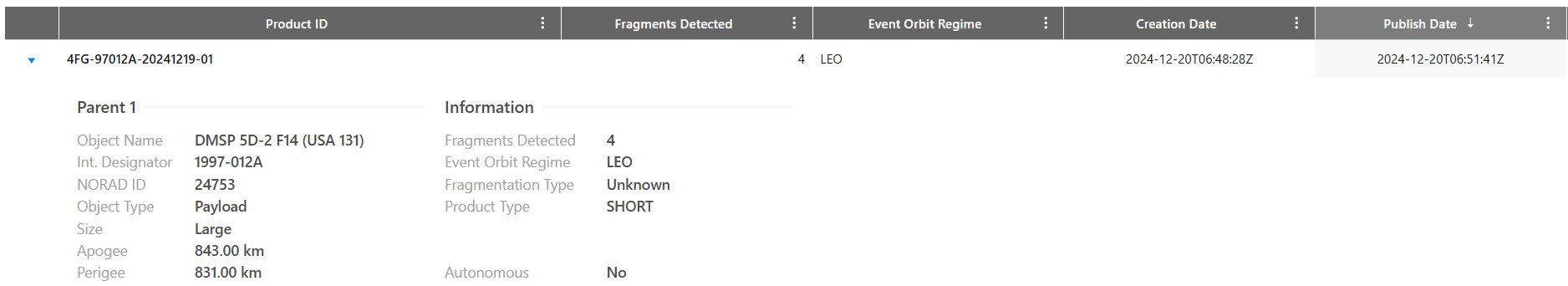 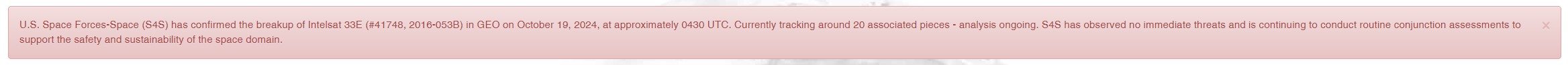 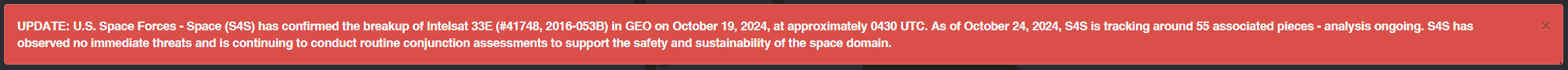 Esempio notifica space-track.org (US) – caso breakup INTELSAT 33E di ottobre 2024
SERVIZIO FRAGMENTATION
L’analisi di Medium-Term fornisce ulteriori dettagli sull’evento di frammentazione, basati sui dati orbitali dei frammenti catalogati. L’analisi include: 
 diagramma di Gabbard (distribuzione orbitale dei frammenti in termini di quota)
 visualizzazione 3D dell’oggetto parent all’epoca della frammentazione
 visualizzazione 3D dei frammenti al momento della crezione del report e dopo 1-2 mesi
 dispersione dei parametri orbitali dei frammenti nel tempo
 impatti a breve termine sui satelliti di interesse EU (es. Galileo e Copernicus)

Il report di Medium-Term una volta che sono stati catalogati dei frammenti e sono disponibili loro dati orbitali, entro 3 settimane dalla pubblicazione del report ST.
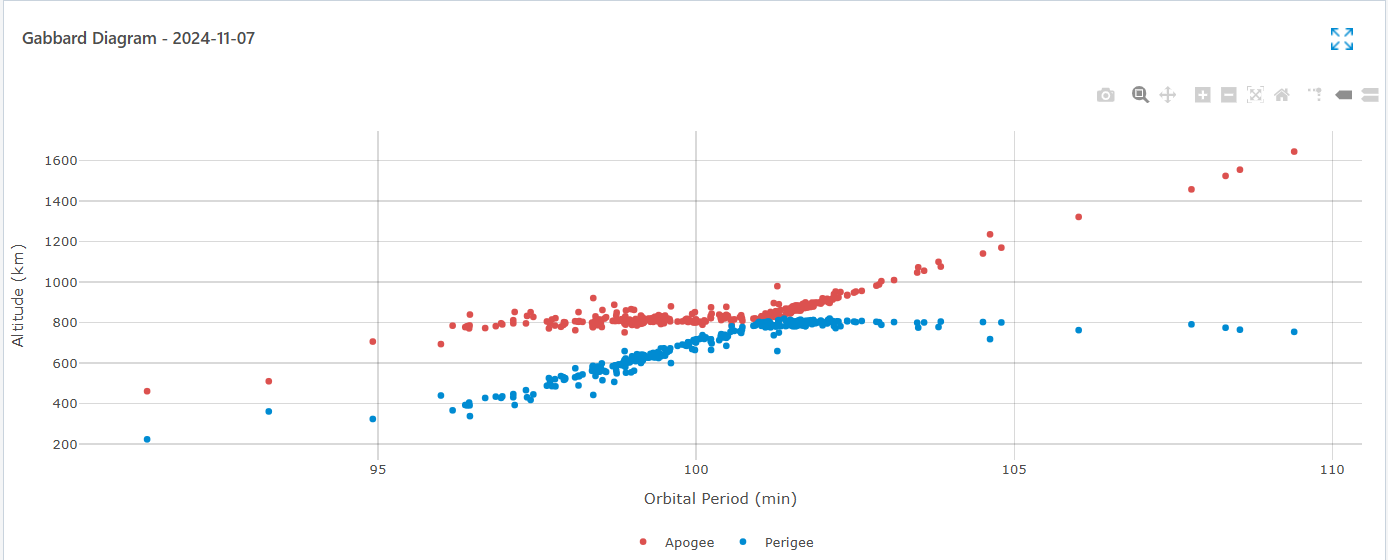 SERVIZIO FRAGMENTATION
L’analisi di Long-Term completa le analisi precedenti, fornendo informazioni circa: 
 aggiornamento dell’evento
 simulazione dell’evento utilizzando un modello di collisione/breakup
 numero di frammenti attesi superiori a 7 cm
 distribuzione area/massa e di variazione di velocità
 evoluzione della densità spaziale degli oggetti

Il report di Long-Term entro 3 mesi dalla pubblicazione del report ST.
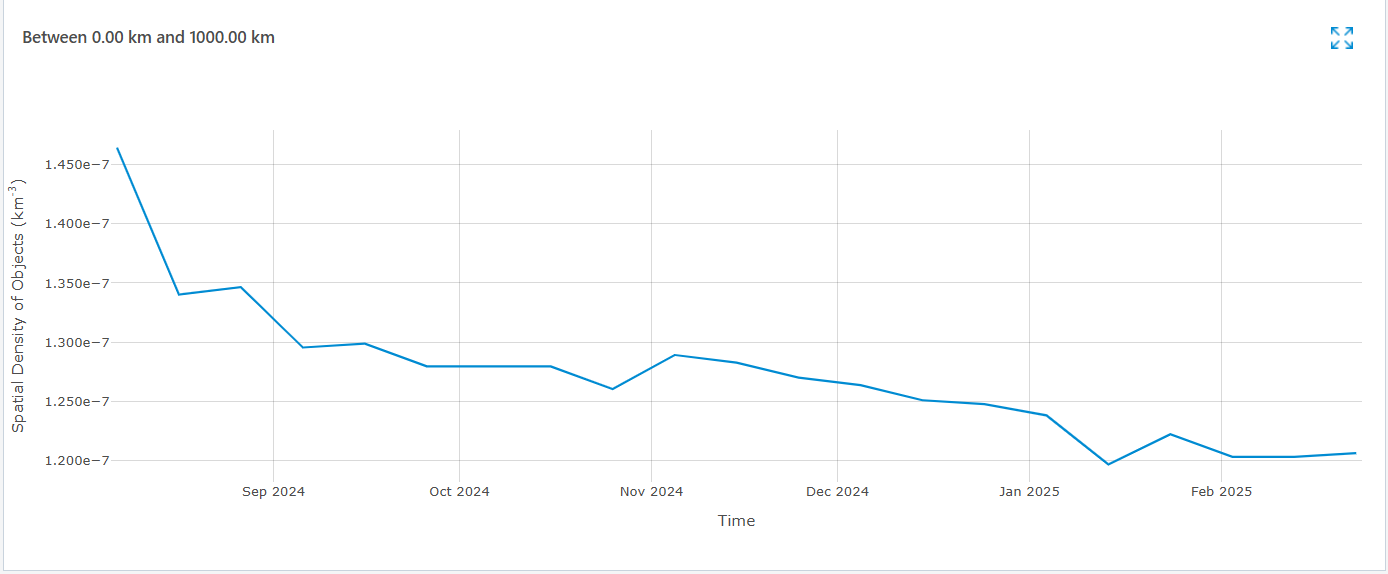 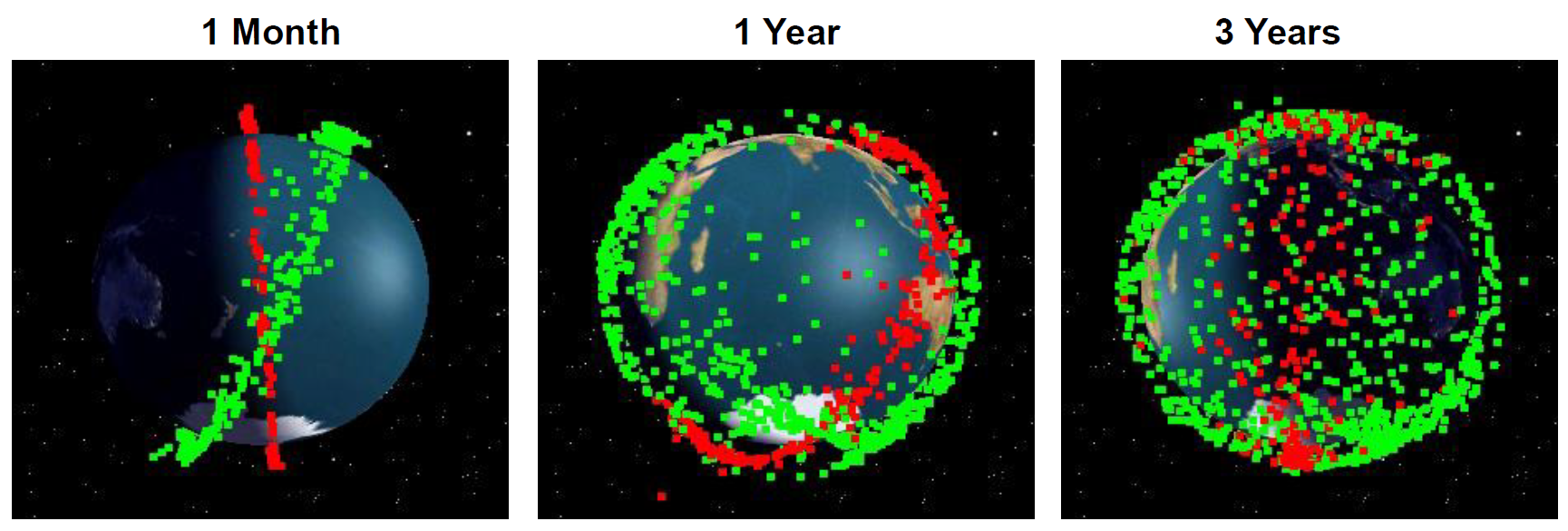 SERVIZIO FRAGMENTATION
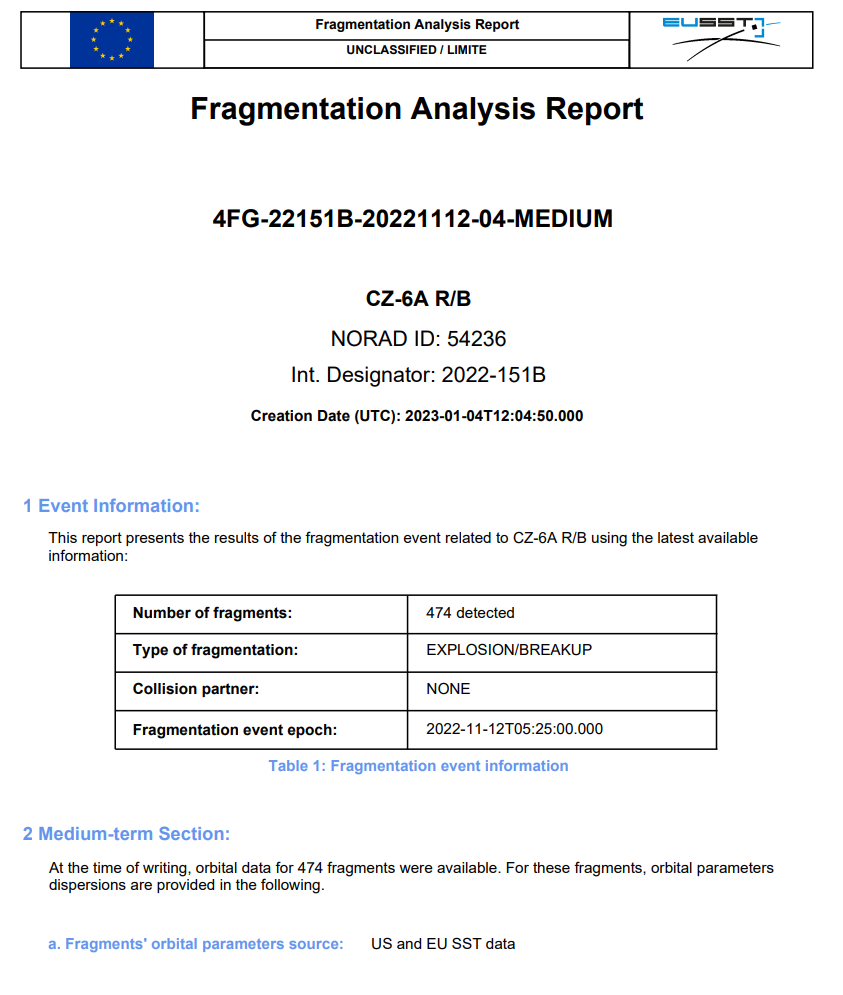 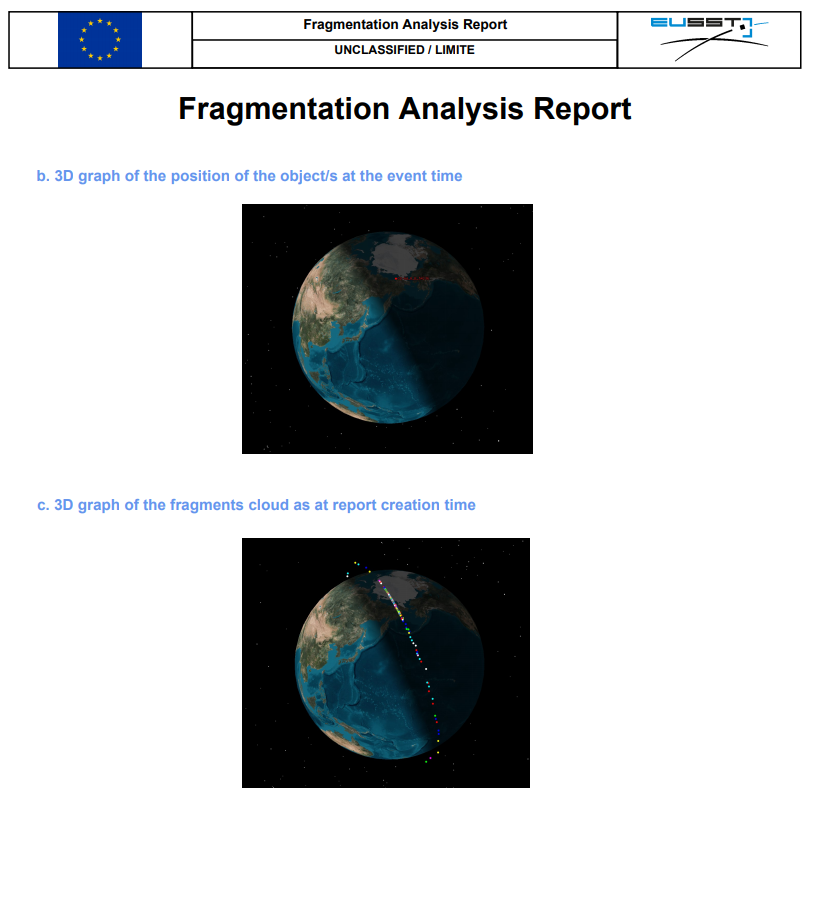 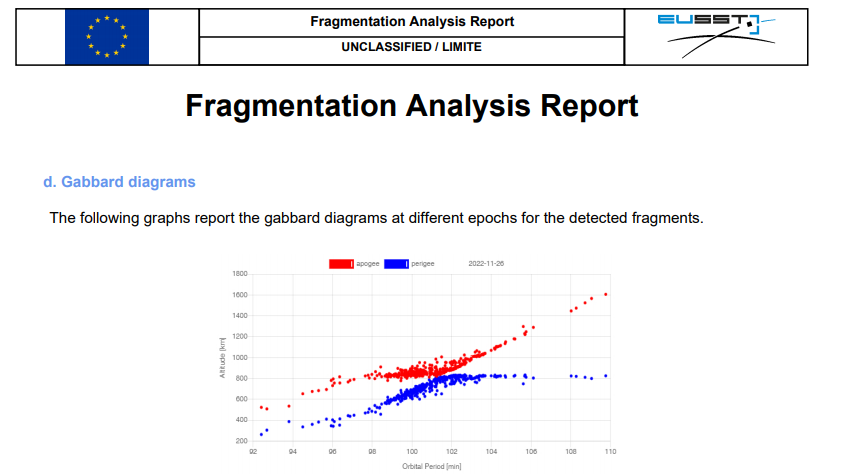 Rete di Sensori EU-SST e US (mil)
SBSS
SAPH
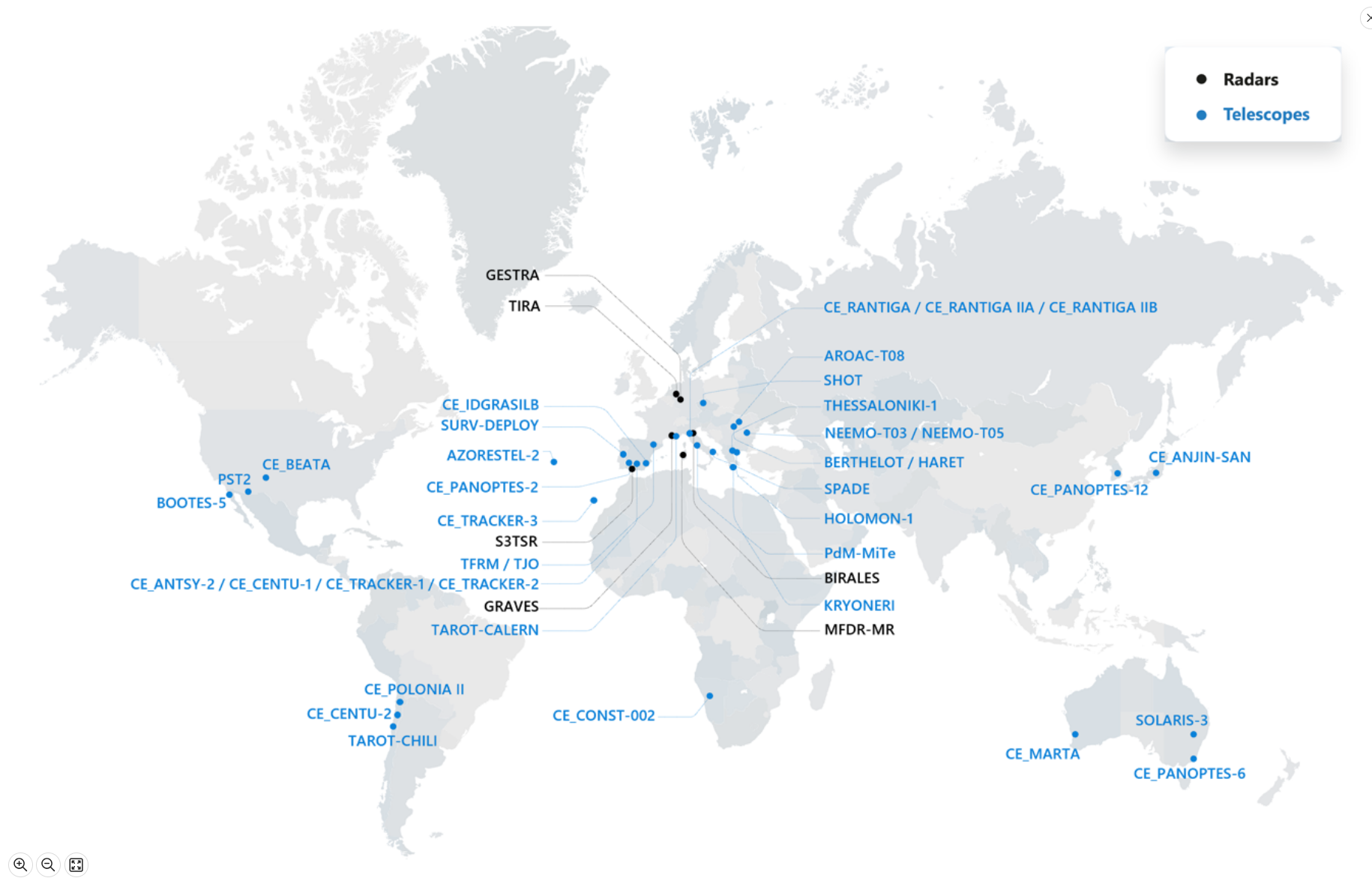 Sensori USA  (mil)
Thule
Non conteggiati i sensori JCO
Globus II
Clear
Cavalier
Fylingdales
Cobra Dane
Beale
LSSC
Cape Cod
Eglin
Maui
Reagan Test Site
Ascension
Diego Garcia
Site
Sensori operativi alla data del 19 marzo 2024
Rete di sensori nazionali
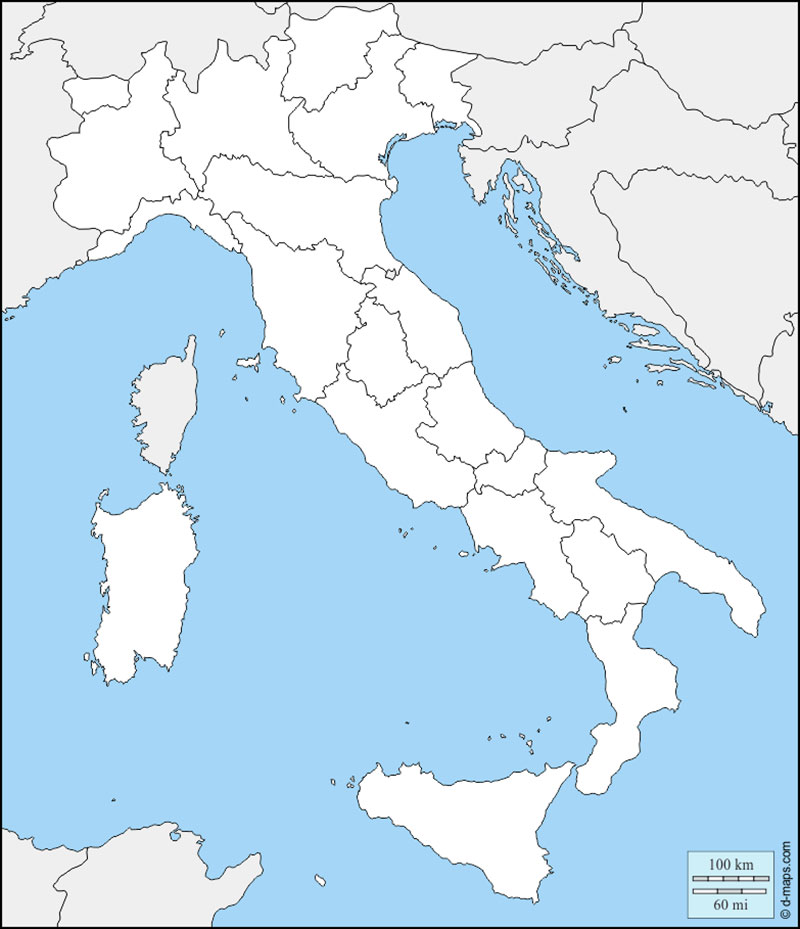 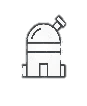 Telescopes  - Surveillance & Tracking (MEO-GEO)
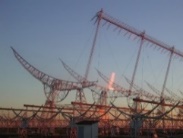 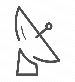 RADAR and Trasmitter Surveillance & Tracking (LEO)
COA-CSSA
2
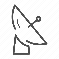 Laser - Range and Δ Range only cooperative (LEO/MEO)
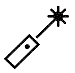 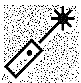 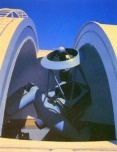 Croce Del Nord (INAF)
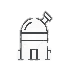 Cassini-Tandem
(INAF)
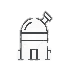 TELESCOPI (Sorveglianza e Tracciamento in GEO/MEO): 
CAS (Vigna di Valle RM) 
PdM-MiTe (Military Telescope) (Pratica di Mare RM) ISOC 
CASSINI TANDEM (Loiano BO) INAF 
SPADE (Matera MT) ASI 

LASER (Tracciamento in MEO/LEO): 
MLRO (Matera Laser Ranging Observatory) (Matera MT) ASI 

RADAR (Sorveglianza e Tracciamento in LEO):  
MFTR (Multi Frequency Tracking Radar) (PISQ) ITAF 
MFDR_MR (Q210) (Multi Frequency Doppler Radar) (PISQ) ITAF 
BIRALES (Bistatic Radar for LEO Survey) (TRF PISQ + RX Croce del Nord) ITAF + INAF
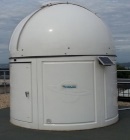 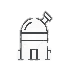 NUOVO TRF (INAF)
CAS – VdV
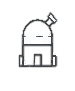 RADARCAS
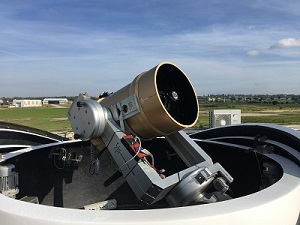 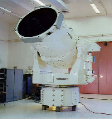 TX
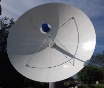 MiTe (PdM)
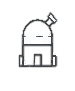 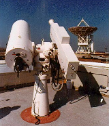 MLRO (ASI)
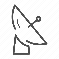 SPADE (ASI)
FLYEYE (ASI)
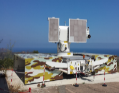 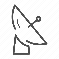 MLRO (ASI)
TRF (Vitro- ITAF)
MFDR-MR
MFTR
 (ITAF)
MPA-RADAR SORVEGLIANZA
Nuovi sensori
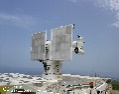 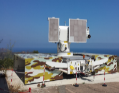 FLYEYE
Il Centro SSA coordina e assegna task i sensori italiani/EU per le esigenze di SSA
CAS II
#2 FLYEYE (ASI) Sud America e Australia
Tipologie di sensori
CASSINI
PdM - MiTe
CAS - VdV
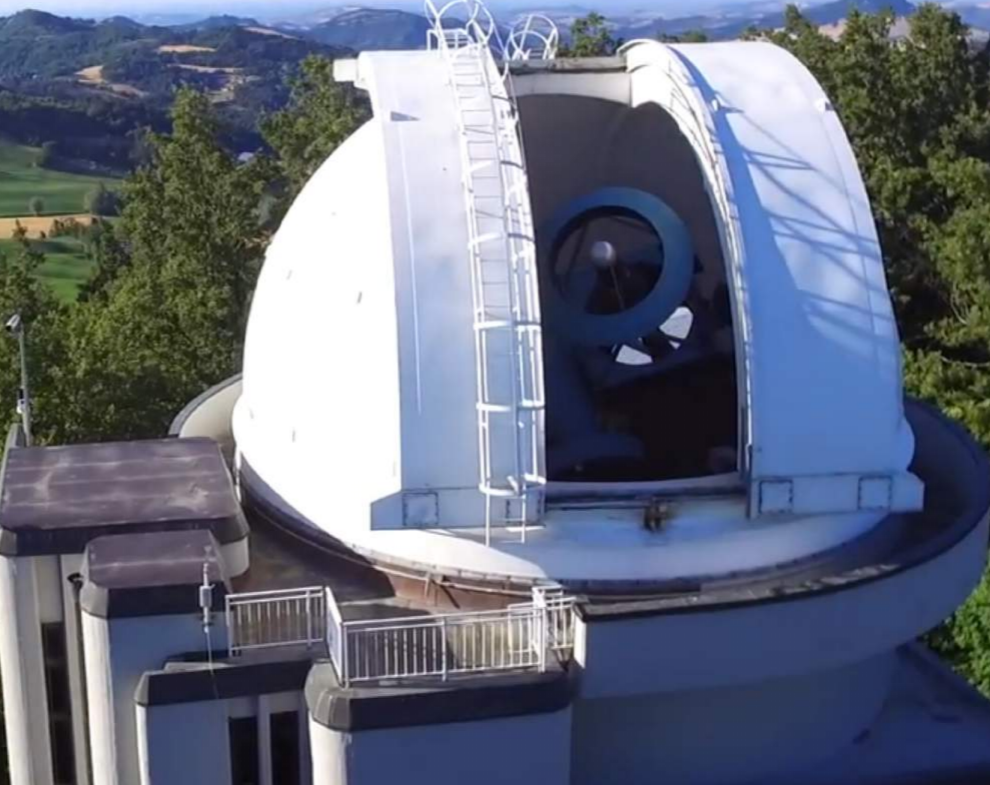 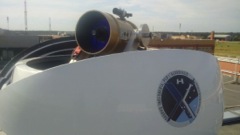 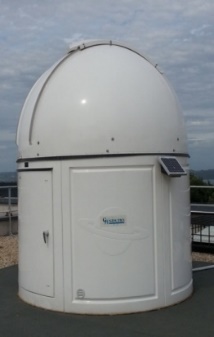 Military Telescope
Collision Avoidance System
SPADE
MLRO
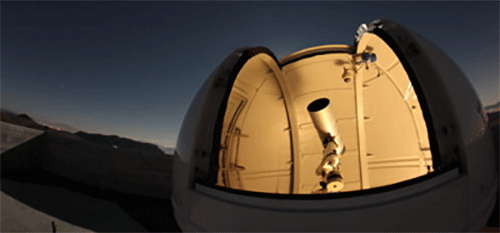 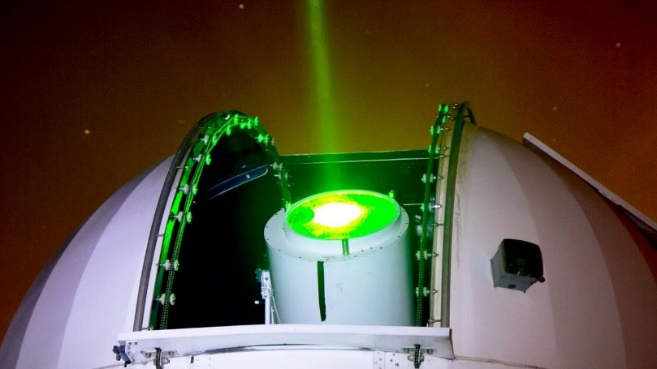 Tipologie di sensori: radar
Multi Frequency Doppler solid state Radar (MFDR)
Medium Range (MR):
	- Nominal Gain 42 dB
	- Tx Power 320 W
Long Range (LR)
	- Nominal Gain 45 dB
	- Tx Power 640 W
	- RCS a 1000km 10 m² 

Multi Frequency Tracking Radar (MFTR):
 	- Nominal Gain 45 dB
	- Tx Power 3840 W
	- RCS a 1000km 10 m²
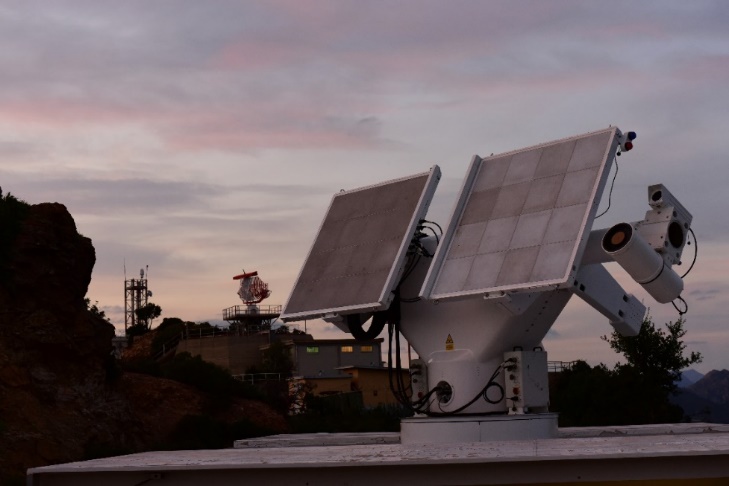 Funzionamento
Propagazione del TLE per la predizione dell’orbita e settare correttamente il radar (operato da Leonardo S.p.A);
Inizio della misura a partire dal TLE propagato;
Acquisizione dati raw e post processing da parte del Centro Calcoli del PISQ;
Estrapolazione della traccia elaborata;
Verifica da parte del CSSA e condivisione con EUSST.
Tipologie di sensori: Birales
CROCE DEL NORD
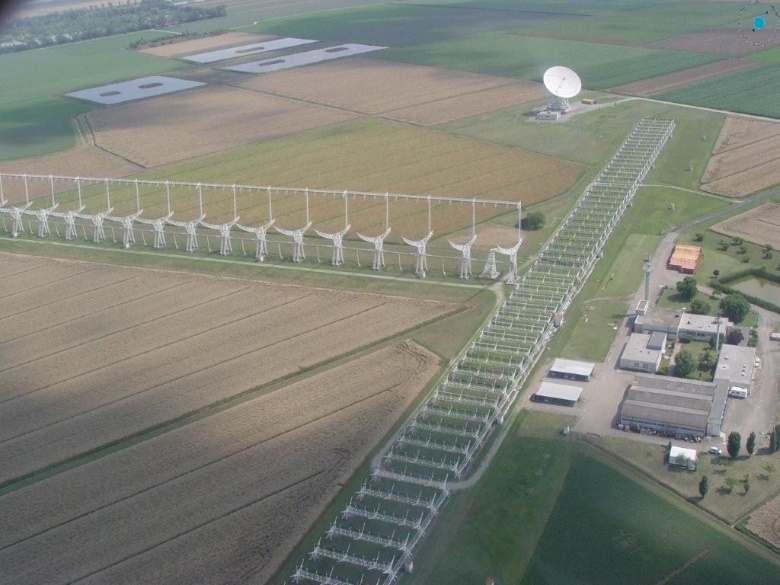 Il sito di trasmissione è posizionato all’interno del PISQ ed è composto da:

  Shelter 10’
 Rack Trasmettitore (amplificatori ES.710 TR-SD)
 Rack Pressurizzatore / NIR
 N°2 Condizionatori ridondanti
 Quadro Asservimenti  

 Antenna
 Paraboloide
 Sistema motori alt-azimutali
 Sistema cavi torcenti
TRF
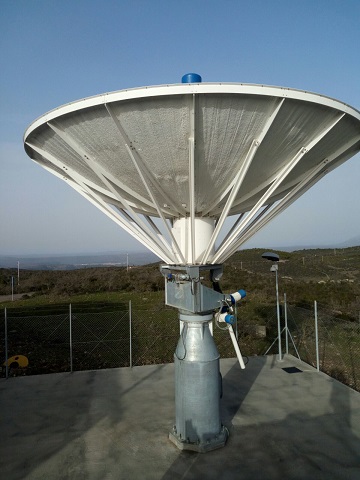 [Speaker Notes: TRF
rack 19” da 40 unità con profondità 800mm raffreddamento ad aria
CCU: Unità di controllo del sistema
RF Exciter: sistema AGC per il controllo del guadagno
Input Splitter: utilizzato per la suddivisione del segnale
Amplificatori UHF: ottimizzati per la banda di frequenza 410-420 MHz
Combiner a 7 vie: utilizzato per la combinazione dei segnali RF  
Dummy Load sbilanciato: per la chiusura della potenza su carico 
Filtro in uscita: utilizzato per il filtraggio dei prodotti armonici e spuri in uscita

Il Radiotelescopio "Croce del Nord" (ancora oggi di proprietà dell' Università di Bologna) è tra i più grandi radiotelescopi di transito del mondo.regolabile solo in declinazione, che osserva quindi soltanto gli oggetti celesti che culminano sul meridiano celeste del luogo. Il telescopio è costituito da due serie di antenne: una posta in direzione Est-Ovest (E-W), l'altra in direzione Nord-Sud (N-S).
Il braccio E-W è costituito da una unica antenna con uno specchio di forma cilindrico-parabolica lungo 564 m e largo 35 m. Lungo l'asse focale, parallelo all'asse di rotazione, e a distanza di circa 20 metri da esso, si trovano allineati 1536 dipoli (equidistanziati di 36 cm) che trasformano le onde radio incidenti in tensioni elettriche misurabili.
Il braccio N-S è costituito da 64 antenne (anche queste di forma cilindrico-parabolica) lunghe 23,5 m e larghe 8 m, disposte parallelamente a 10 m l'una dall'altra. Sull'asse focale di ogni antenna, analogamente al braccio E-W, sono disposti 64 dipoli.

SRT
The Sardinia Radio Telescope (SRT, Lat. 39.4930N - Long. 9.2451E) is a 64-meter single-dish radio telescope with state-of-the-art technological capabilities.]
Sistema Spaziale C2 - ISAG
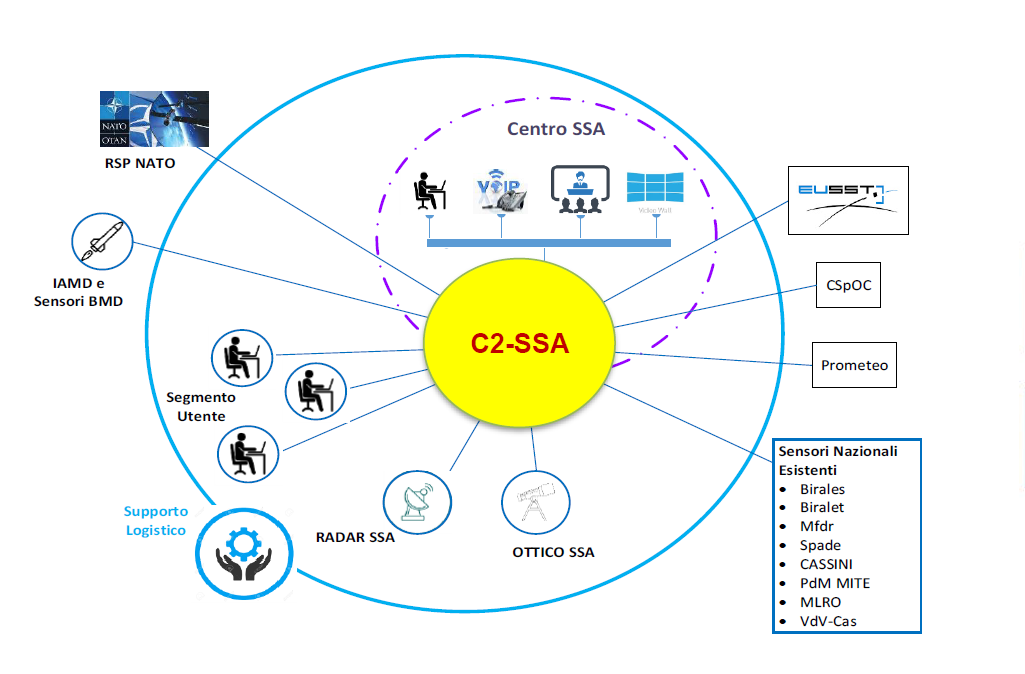 JCO
[Speaker Notes: Nuovo Software di C2 distribuito con accesso ai siti remoti ed interconnesso con la rete sensoristica nazionale ed internazionale.
Standardizzazione del dato al fine di avere protocolli comuni per lo scambio con i vari attori militari/commerciali coinvolti (JCO-CSpOC).
Struttura più resiliente e robusta per la gestione sia dei dati grezzi che elaborati, prospettando di integrare l’utilizzo dell’AI.]
Sistema Spaziale C2 - ISAG
Sistema di comando e controllo di proprietà nazionale:
Web-based architecture;
Microservice, web-access;
In-house software sviluppato dalla AM con LEONARDO e supporto UNI(POLIMI-Fed.II).
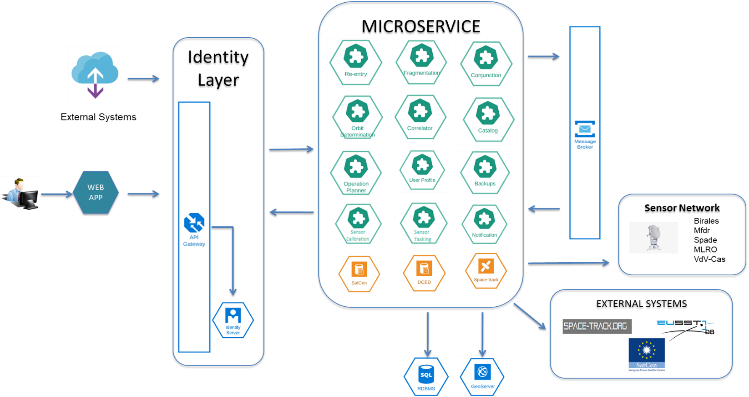 Sensor Network
BIRALESBIRALETCASSINISPADEMLRO
MFDR-MR
MFDR-LR
PDM-MITECAS
[Speaker Notes: I moduli sono stati sviluppati dal nostro prime contractor VITROCISET che ha lavorato con GMSpazio quale subcontractor.
Non tutti i moduli sono integrati, alcune funzioni sono demandate a tool che girano su macchine diverse dal server centrale (eg ODTK)
In particolare, anche le funzioni di TASKING e di PROCESSING ottico sono svolte da un software stand-alone:]
Sistema Spaziale C2 - ISAG
Sistema catalogazione, elaborazione, gestione e disseminazione (Sistema di Comando e Controllo spaziale - ISAG)
Interoperabile con altri DB
Gestione servizi (task sensori, catalogo, RE, FG, CA, SWx, …
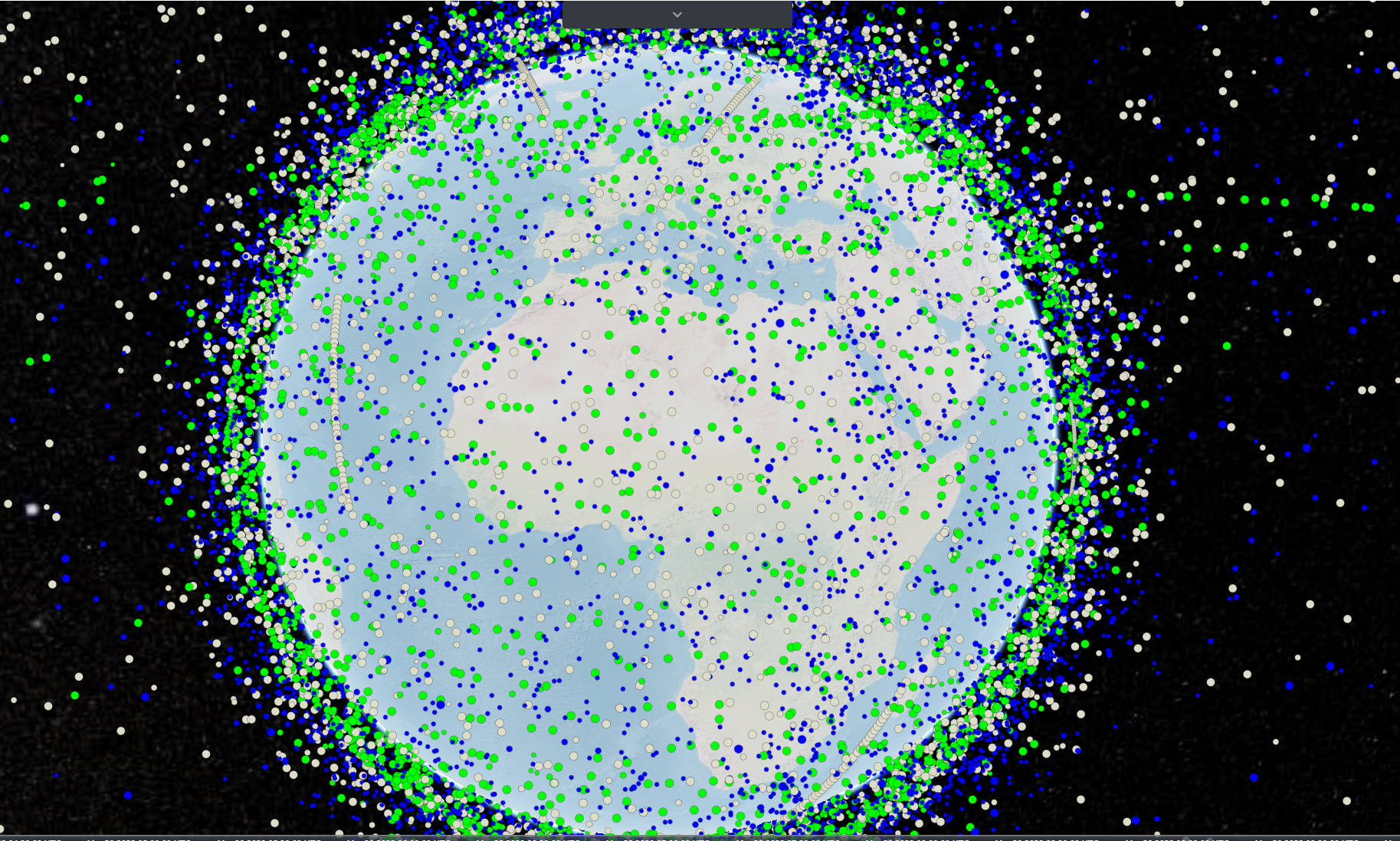 Portale Space-Track
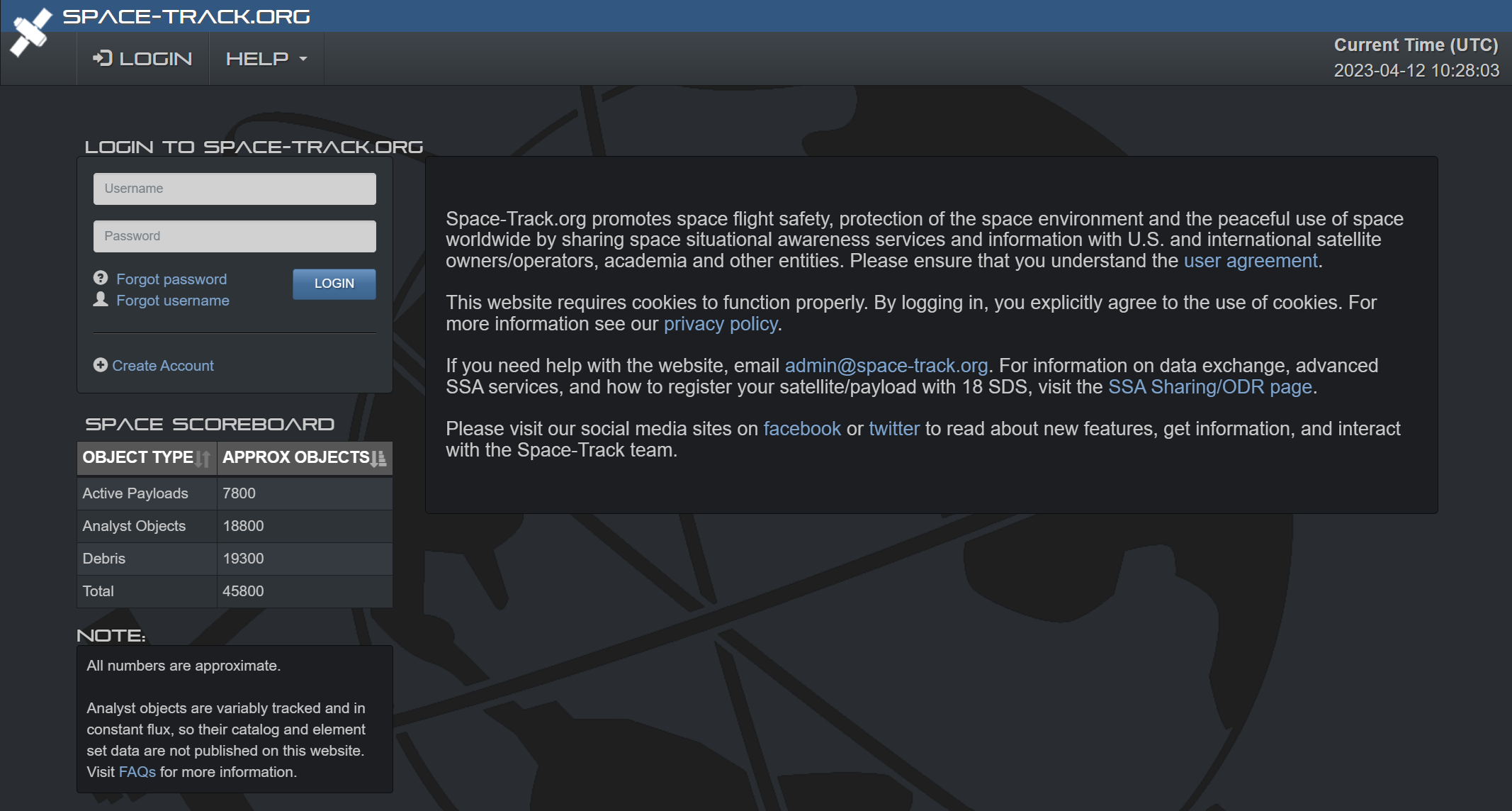 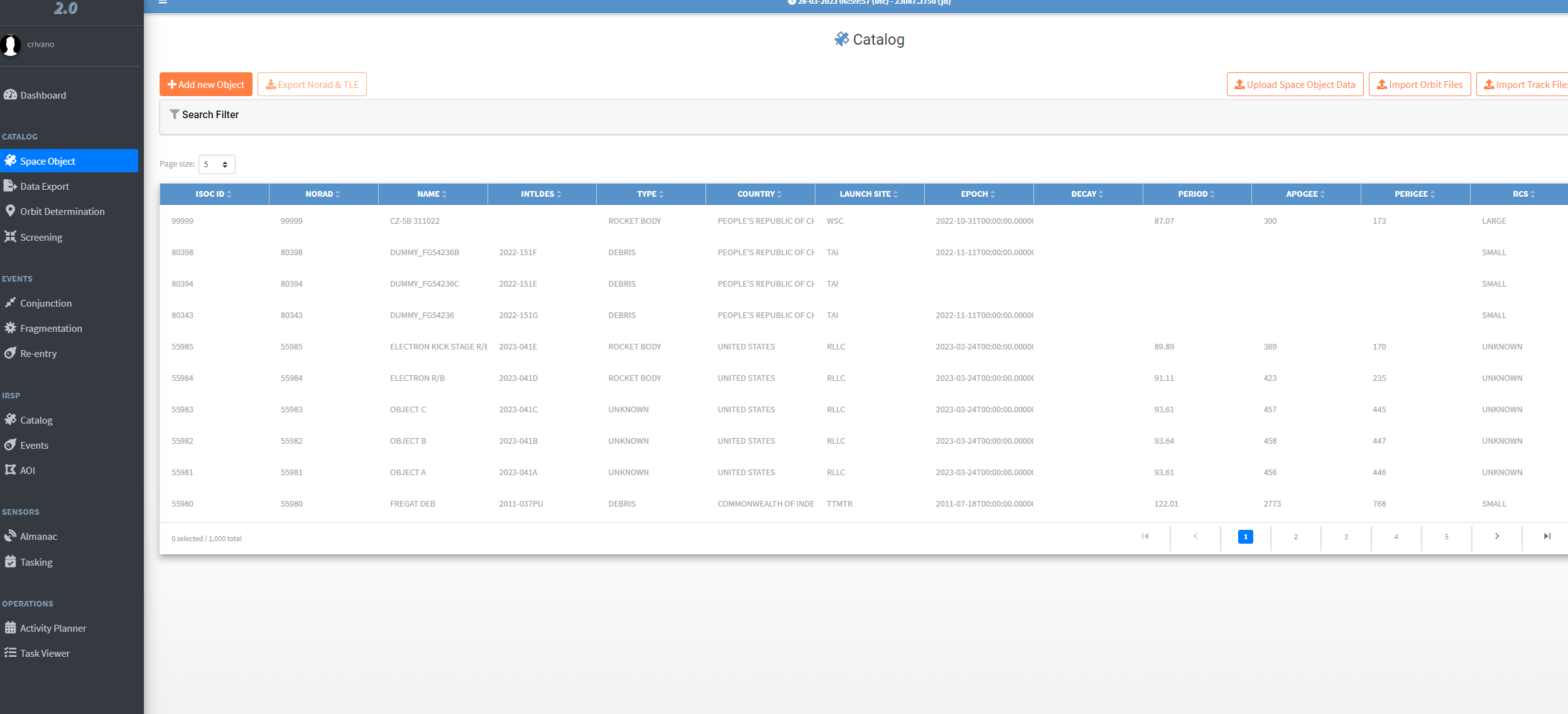 Sistema Spaziale C2 - ISAG
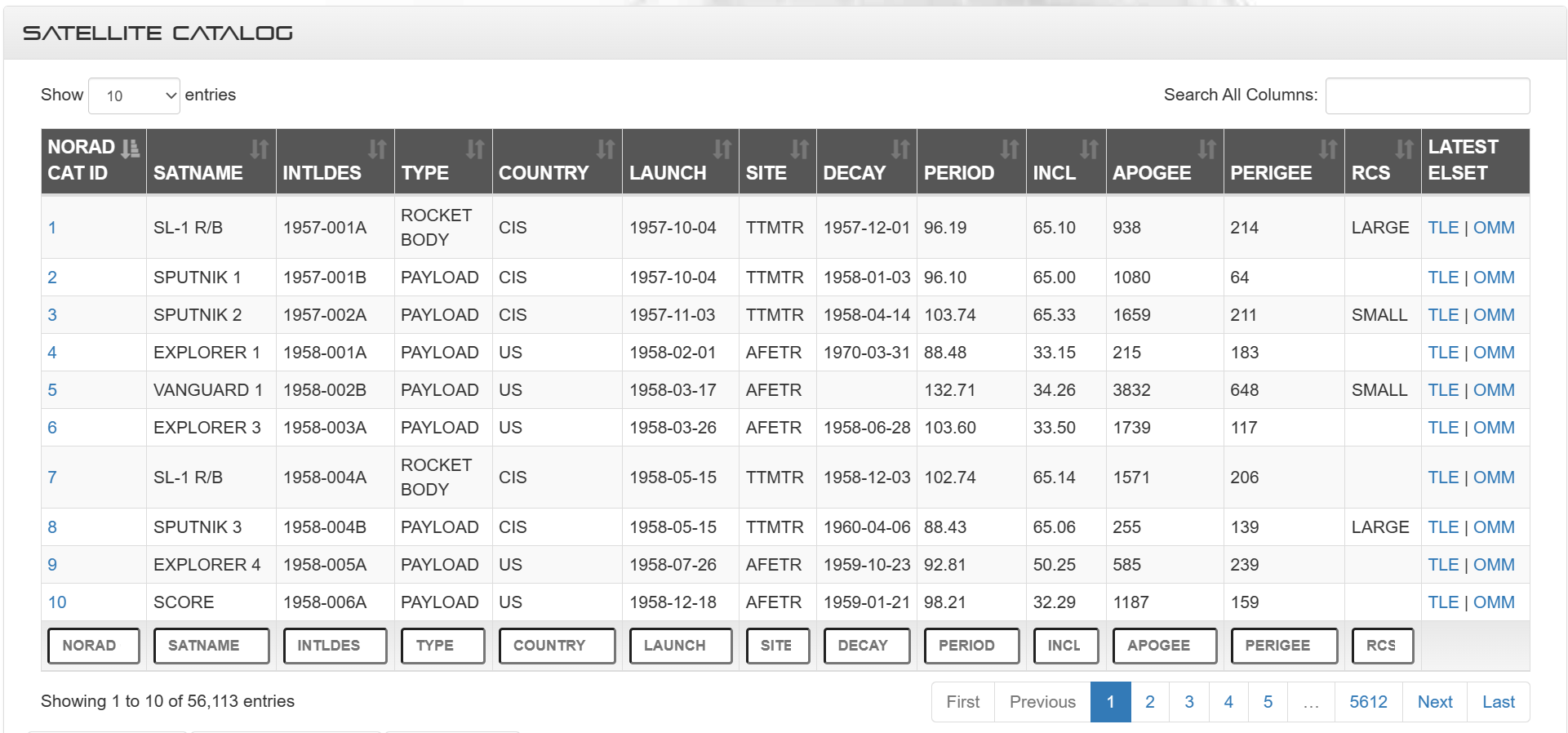 Gestione eventi, messaggistica CCSDS (Consultative Committee for Space Data Systems) ade es. TLE, TDM, CDM, RDM, …
SATCAT – Satellite Catalog
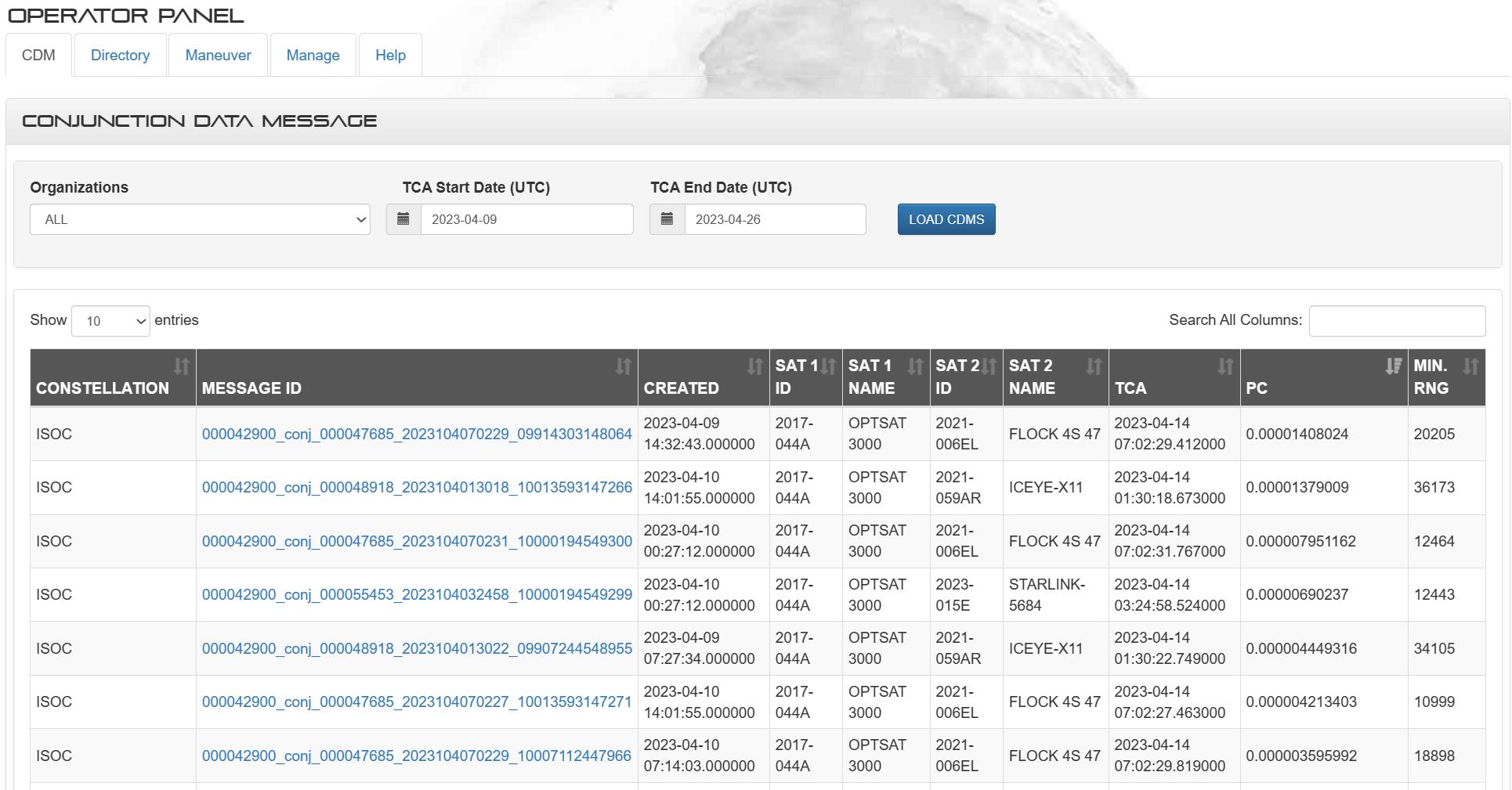 Operator CDM
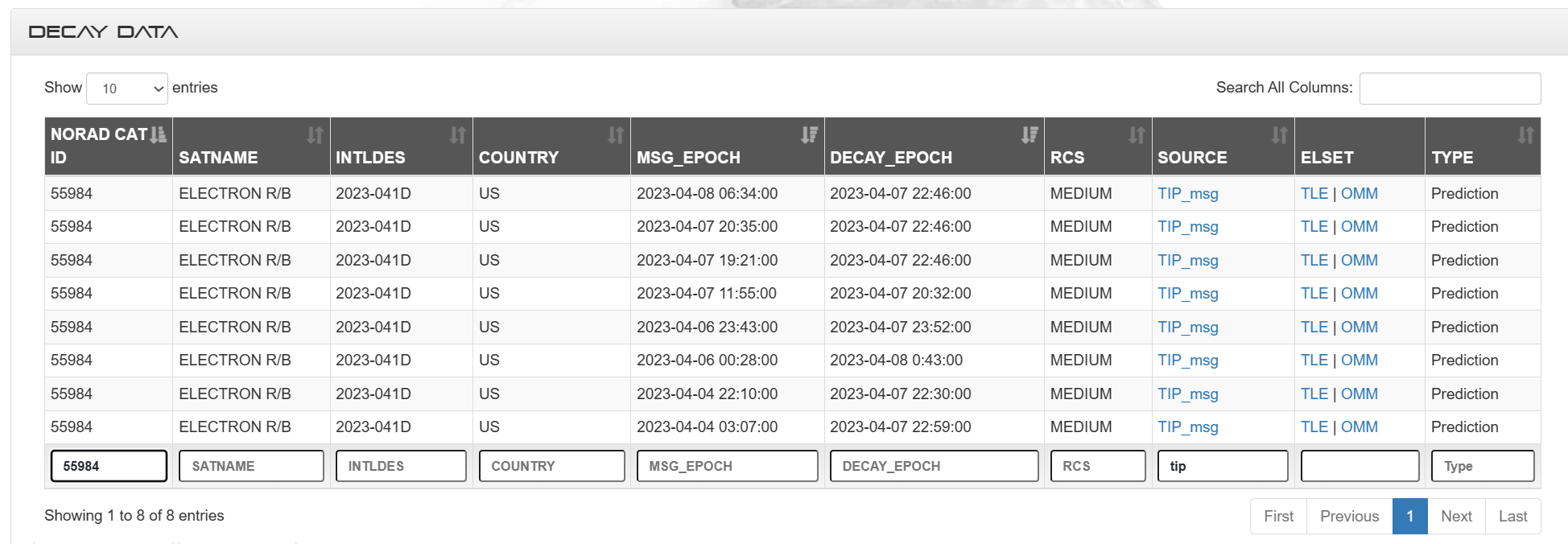 Decay/Re-entry
Sistema Spaziale C2 - ISAG
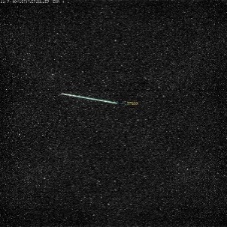 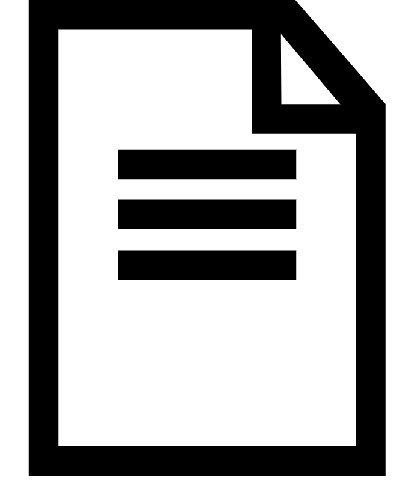 angular
RA-DEC
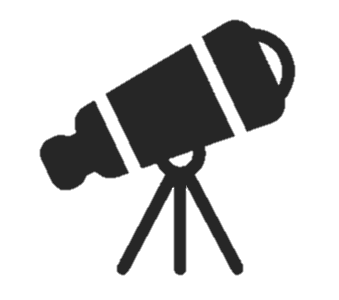 Telescopes
TDM
.fit
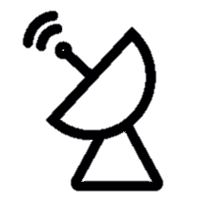 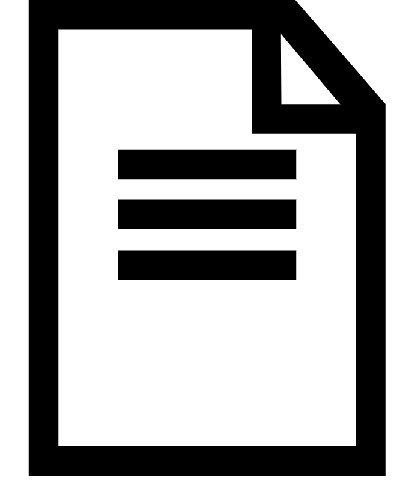 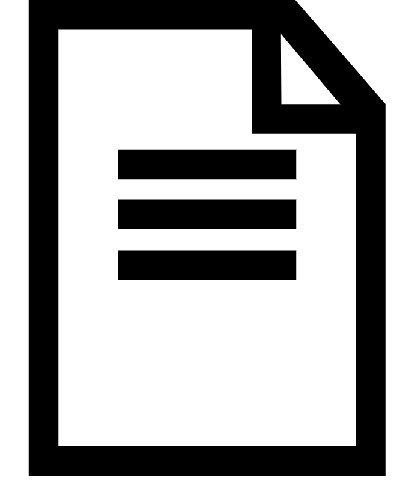 angular
AZ-EL-RANGE
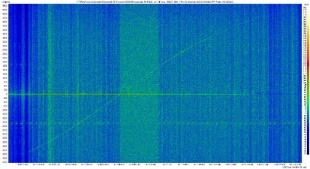 Radar
ASC
TDM
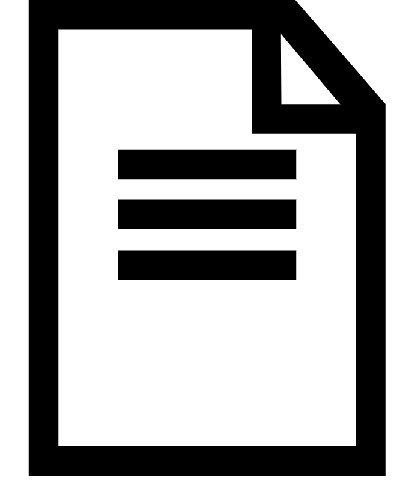 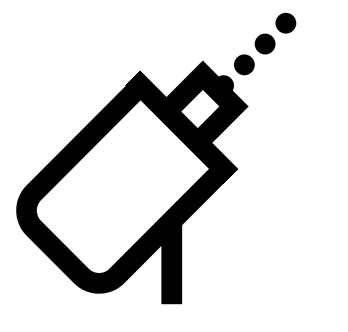 angular
AZ-EL-RANGE
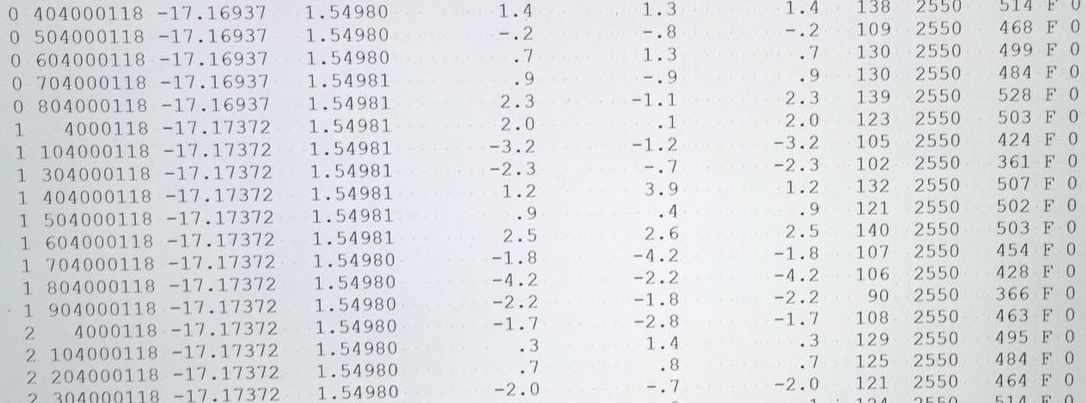 Laser
CRD
Processi
Pianificazione ed invio task ai sensori
03
02
Aggiornamento Catalogo (correlazione)
Caratterizzazione dell’oggetto
Analisi TLE/TDM ricevuti dai sensori
04
01
Ricezione Tasking EUSST
RSP (Mil)
RE/FG/CA REPORT
Orbit determination
06
05
COPLA
Nuovo sistema centralizzato di sensor tasking che coinvolge tutti i sensori di EUSST
Task caricati sul DB una volta al giorno ed inviati 12h prima con una programmazione per le successive 36 ore.
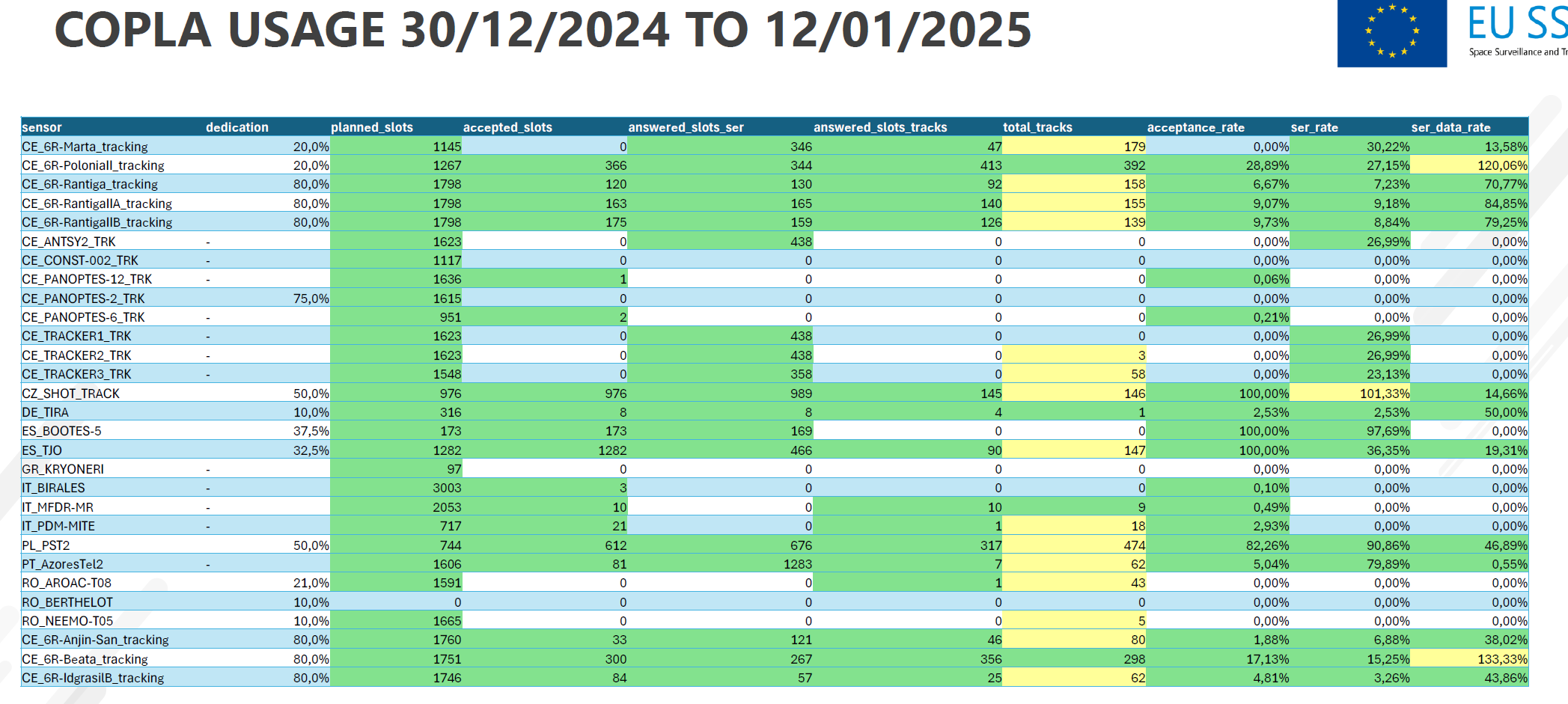 Calibrazione
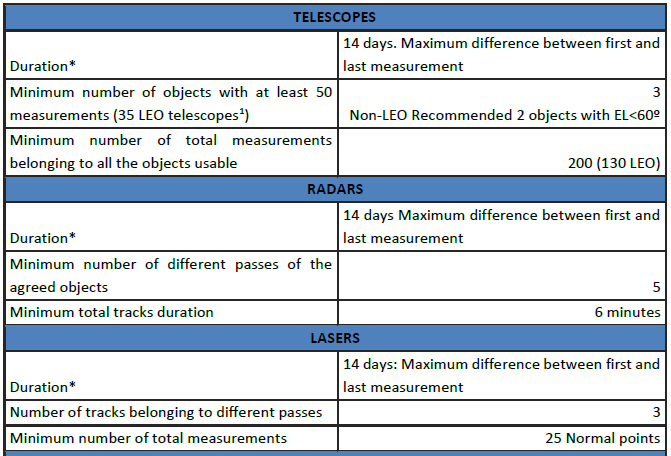 Calibrazioni semestrali ordinarie


Flash calibration (per  incrementare le performance di EU SST e per sensori temporaneamente esclusi)


Superamento dei KPI (soglie)
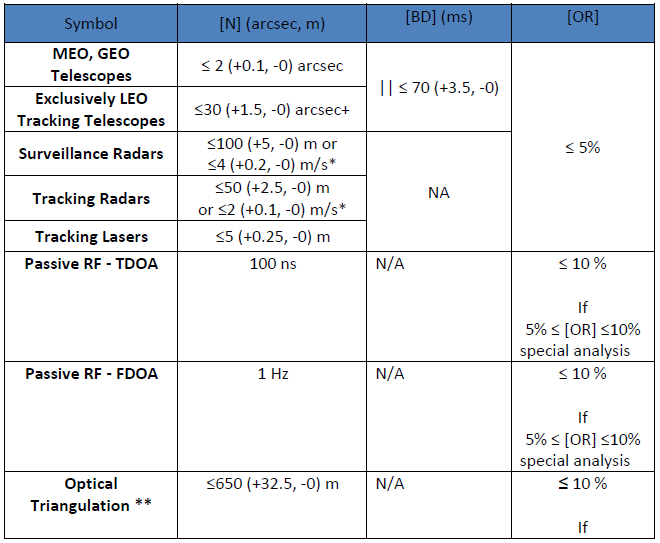 Sviluppi futuri
MORDOR (Modular Radar Dat Organizer): Building Block in grado di ospitare fino a 70 celle ciascuna costituita da 1120 elementi radianti.

Telescopio FlyEye: capacità di eseguire osservazioni  sia di oggetti HLEO che MEO/GEO, grazie alla combinazione di un campo di vista ampio con una risoluzione ottimizzata per la detection.

Progettazione e sviluppo di sensori Space Based.
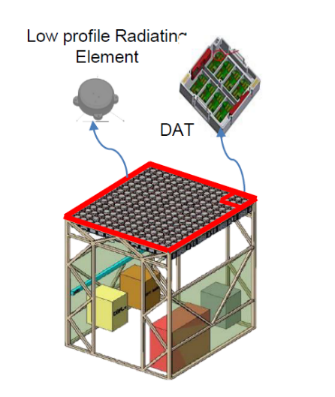 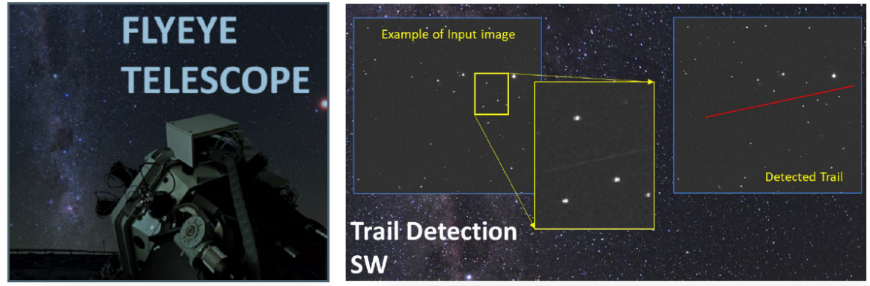 [Speaker Notes: MFTR (Multi Frequency Tracking Radar)  POT 3840W  a 1000km RCS 1 m²   

MORDOR: RANGE 1000 KM RCS 0.0025 m² = 5X5 cm-OBJECT DIMENSION)

FLY EYE: FoV 6,7°x 6,7° ; Pixel Scale 1,5’’x 1,5’’;  Axis Vel. 7 deg/s; Axis Accel. 12 deg/sec²; High Time Accuracy 100µs RMS]
Quality Assurance
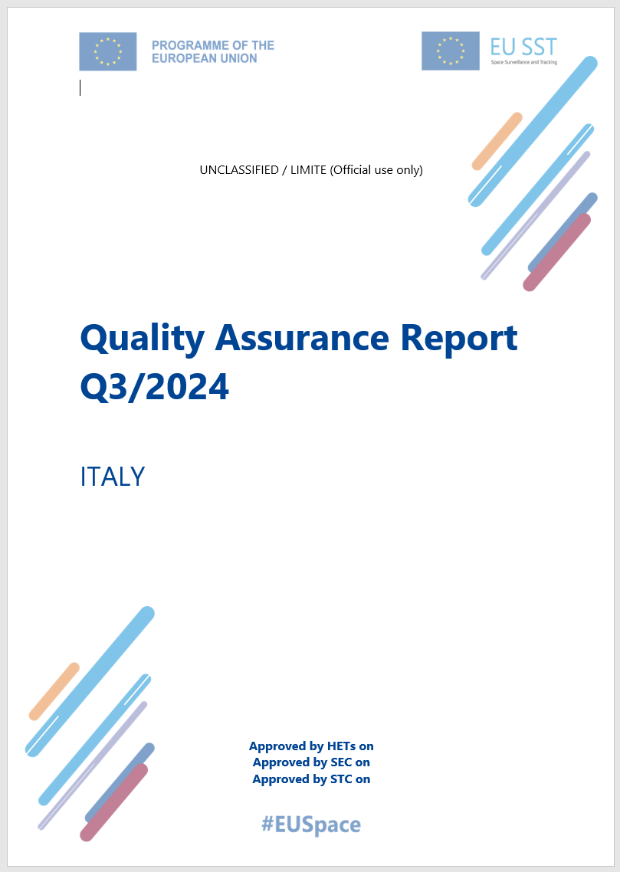 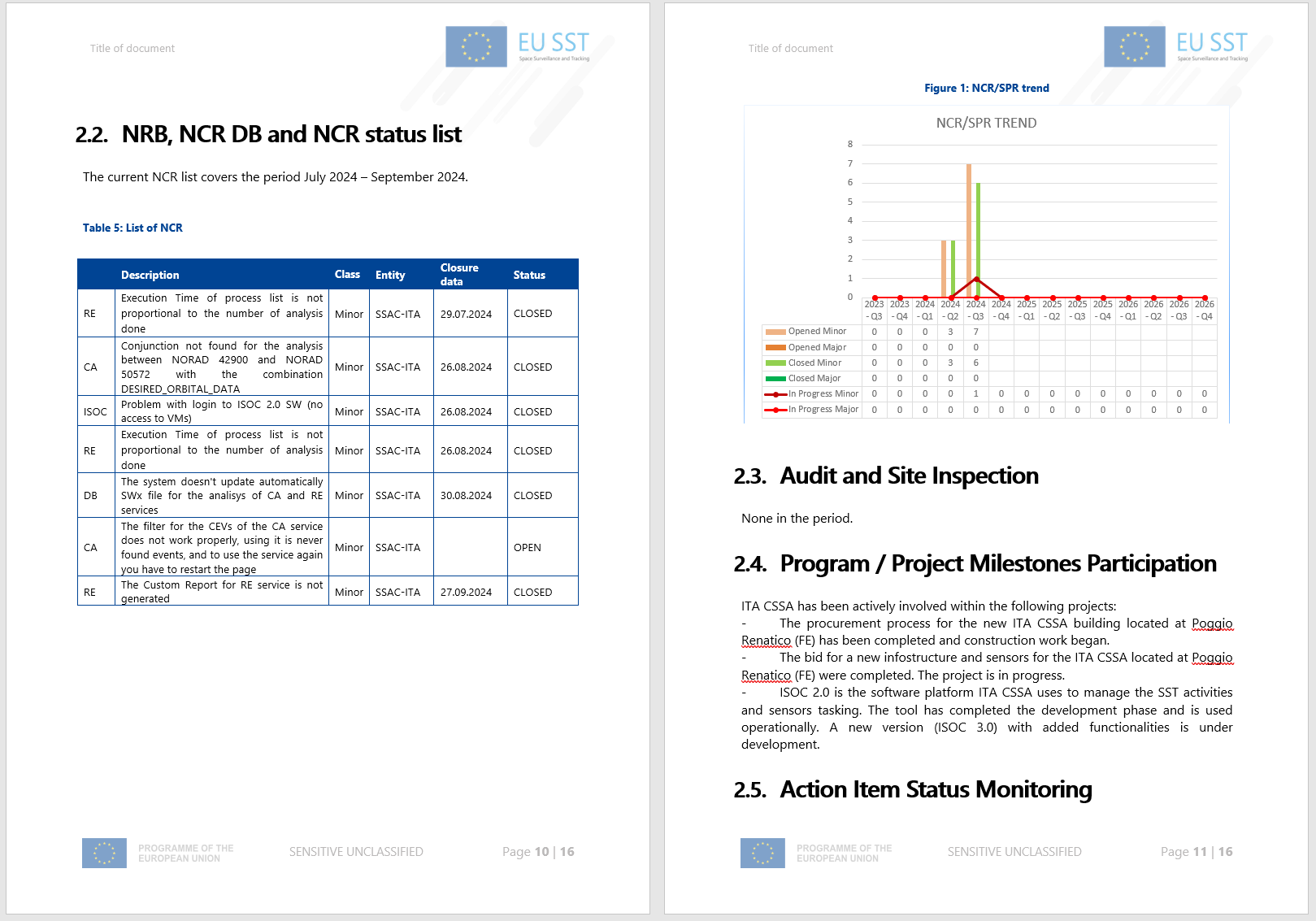 Report quadrimestrali per il controllo qualità con statistiche sui sensori e sul software di Comando e Controllo
Domande?
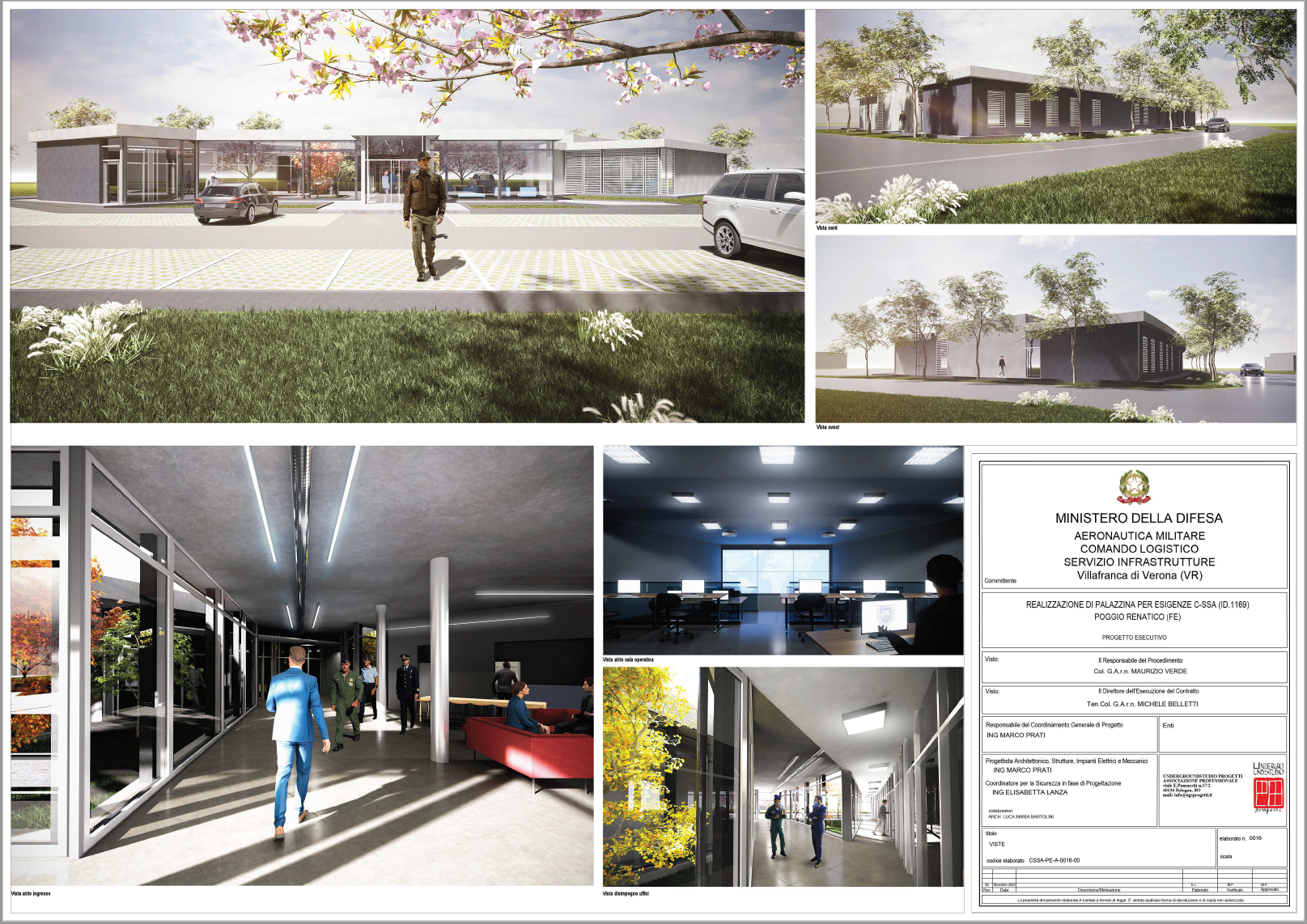 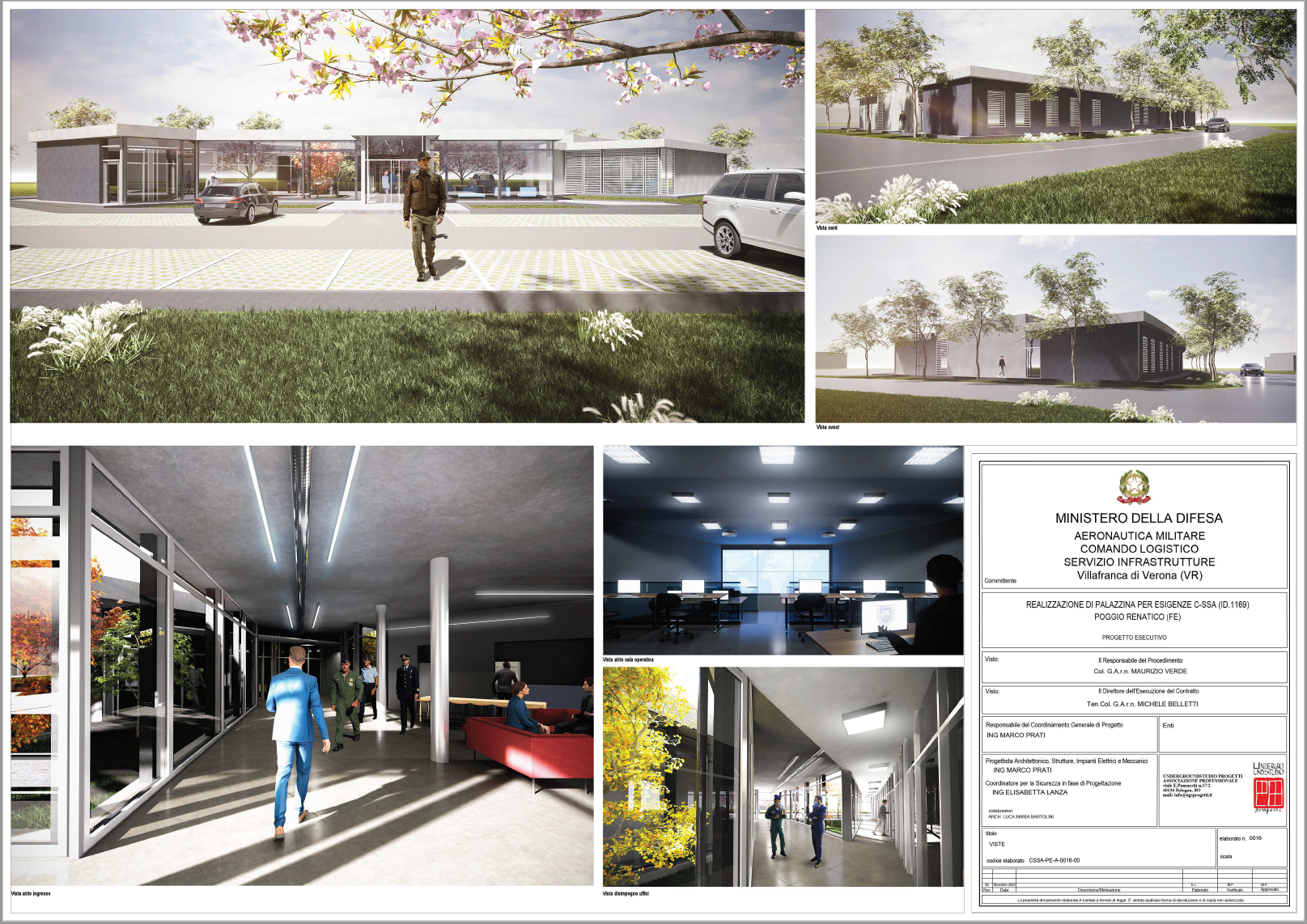 Ten. Col. Garn Fis Claudio GIZZI
Capo Servizio Operazioni - CSSA

Via Ponte Rosso, 1 – 44028 Poggio Renatico (FE)
Uff . +39 0532 828810  Mil.  6302810
Cell. +39 3386851776
claudio.gizzi@aeronautica.difesa.it